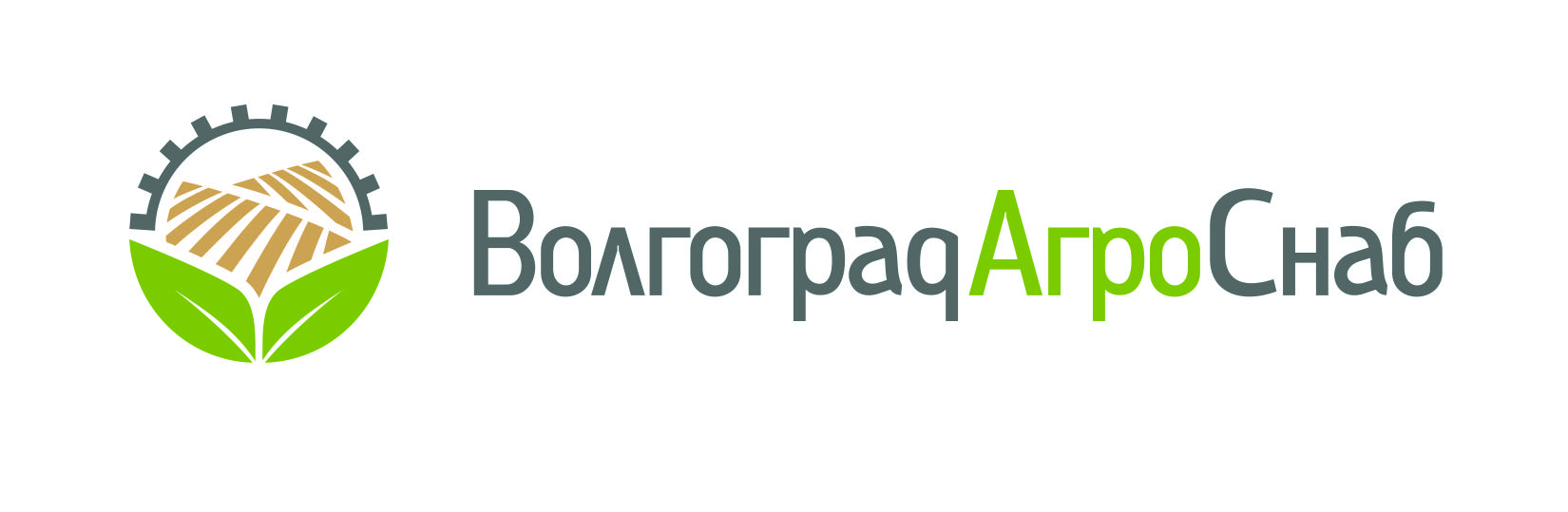 Зерноуборочный комбайн КЗС-3219КР пропускной способностью 13 кг/с с гибридным молотильно-сепарирующим устройством (МСУ), и двигателем мощностью 390 л.с.
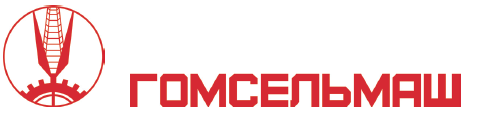 Зерноуборочный комбайн КЗС-3219КР
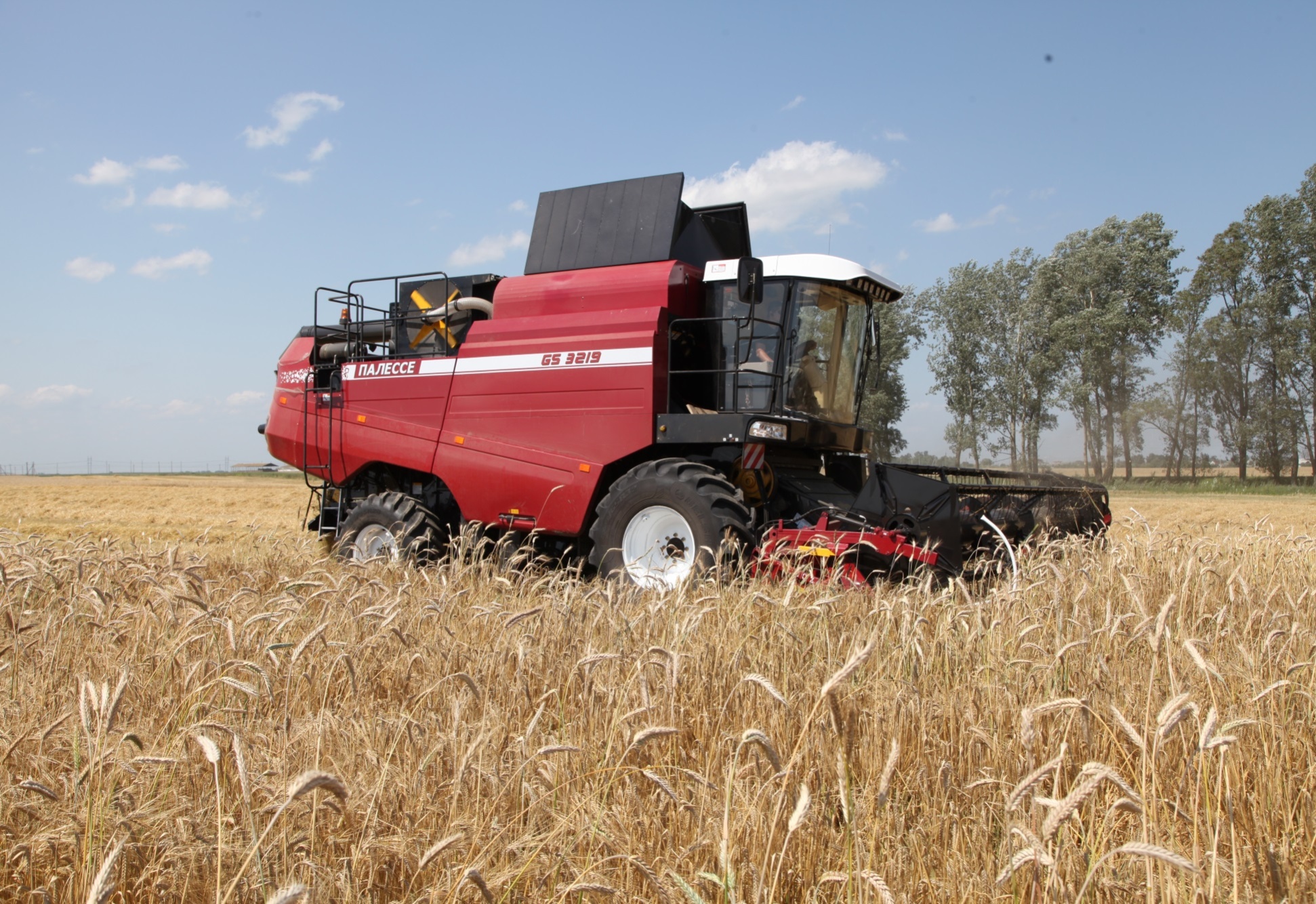 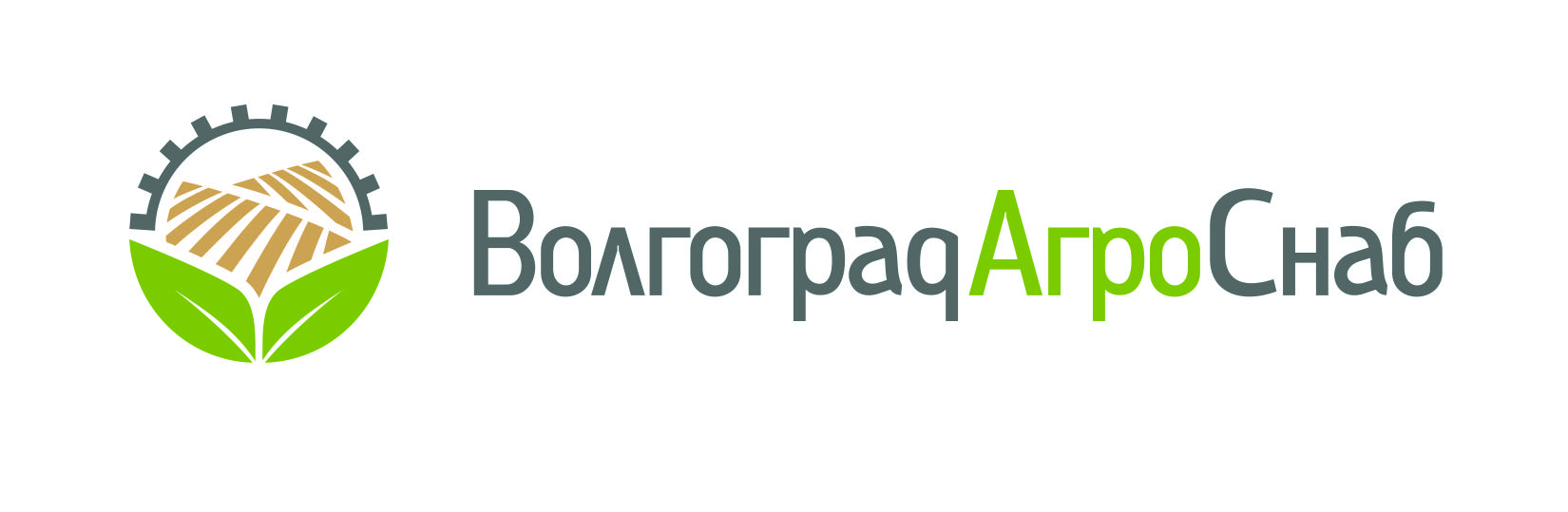 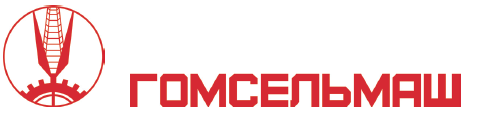 Комбайн зерноуборочный самоходный КЗС-3219КР «ПАЛЕССЕ GS3219» 
с гибридной схемой обмолота
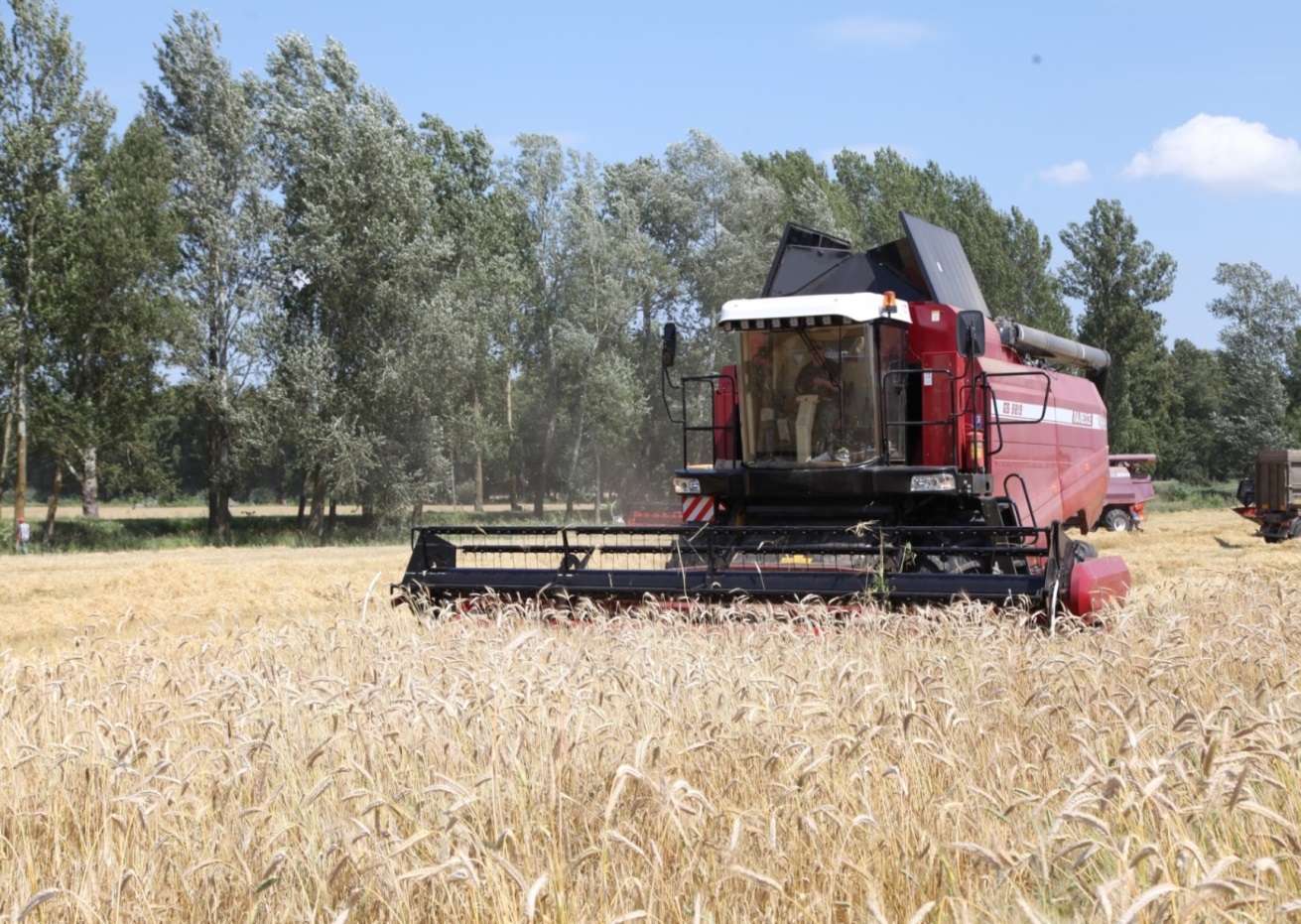 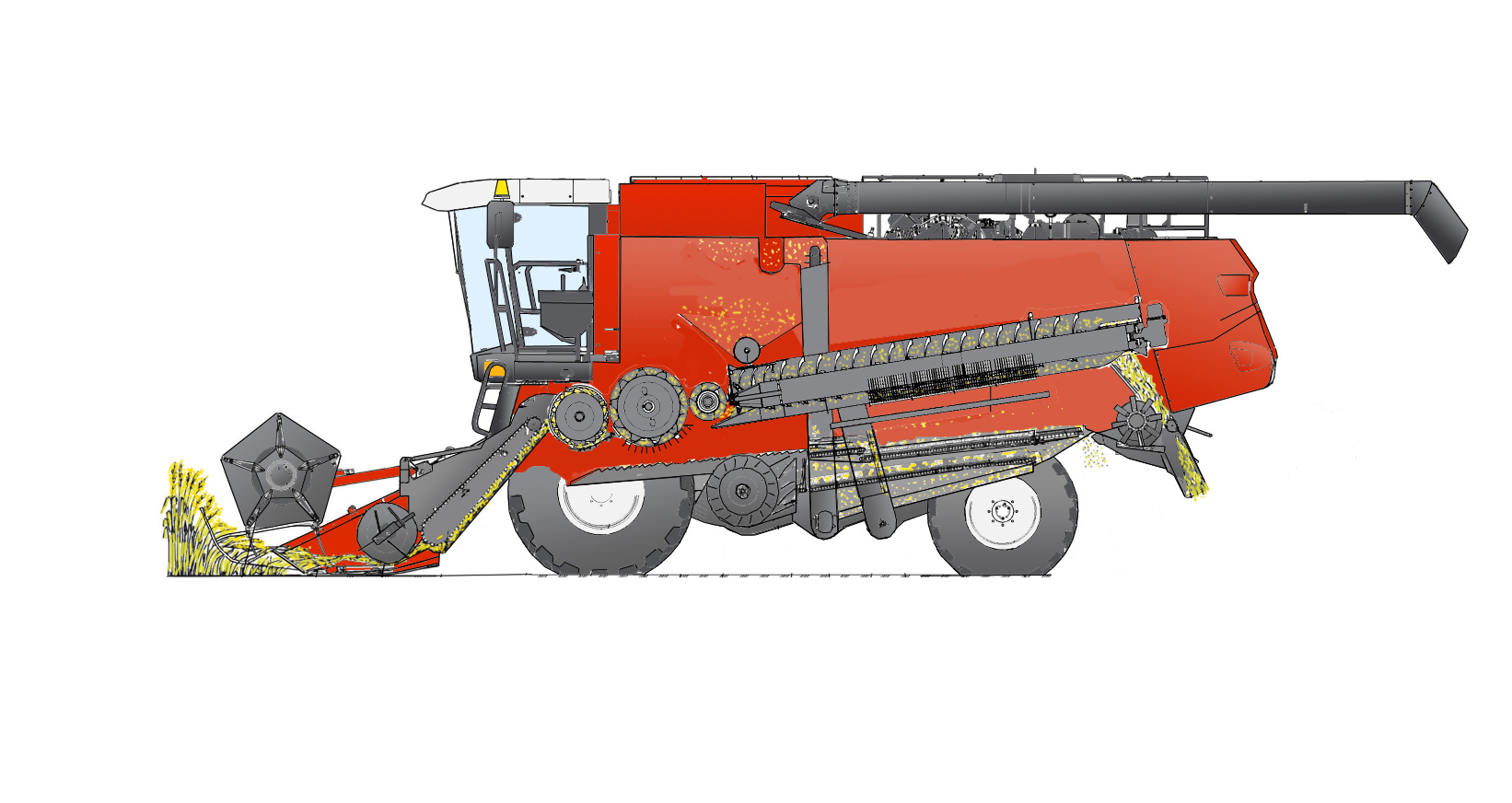 два роторных  соломосепаратора Ø 450 мм,
 длина 4200 мм
Ø молотильного барабана – 800 мм
Ø барабана ускорителя – 600 мм
* - определяется при уборке пшеницы урожайностью не менее 60 ц/га при соотношении массы зерна и соломы  1:1 и 1:0,8
Ключевые преимущества КЗС-3219КР
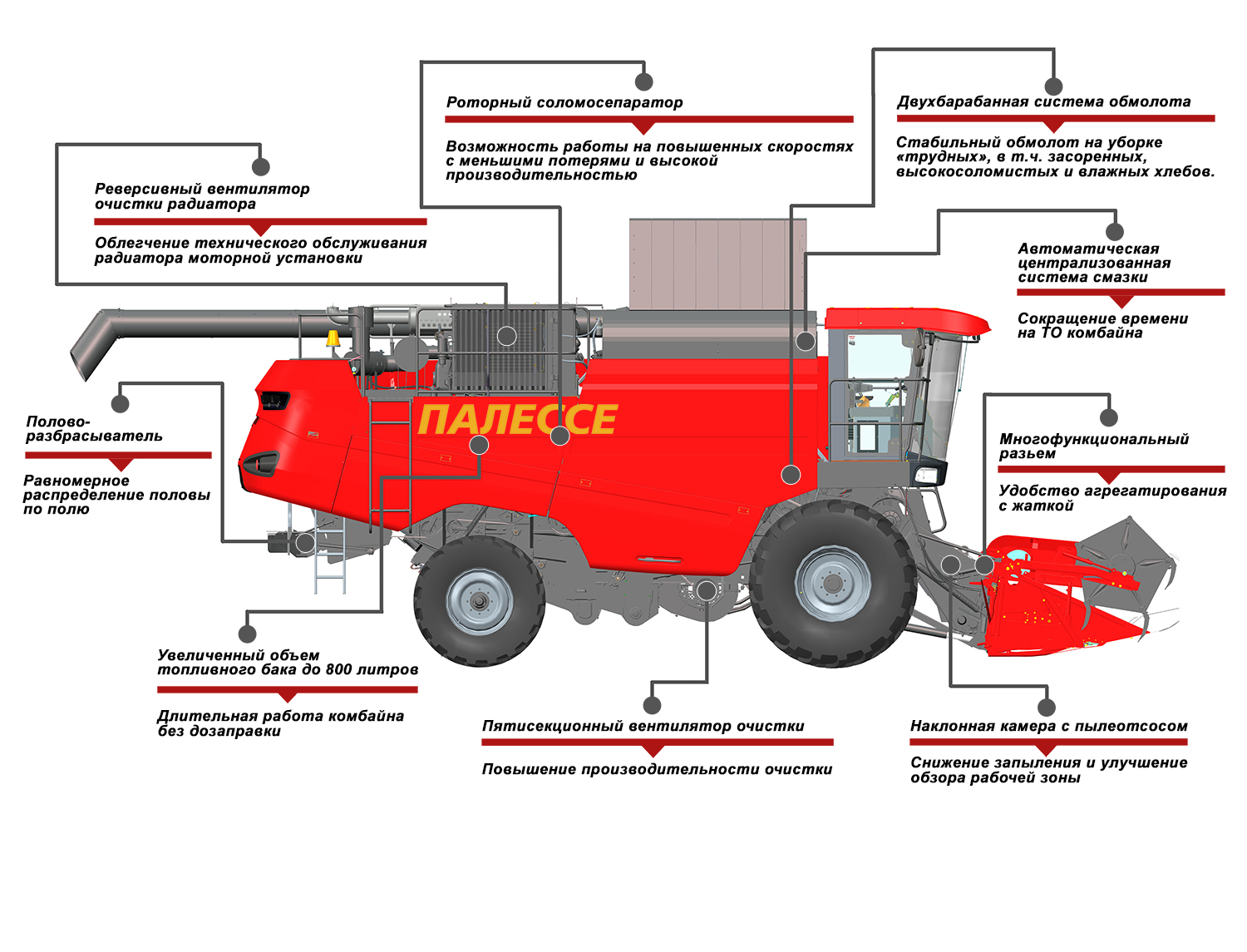 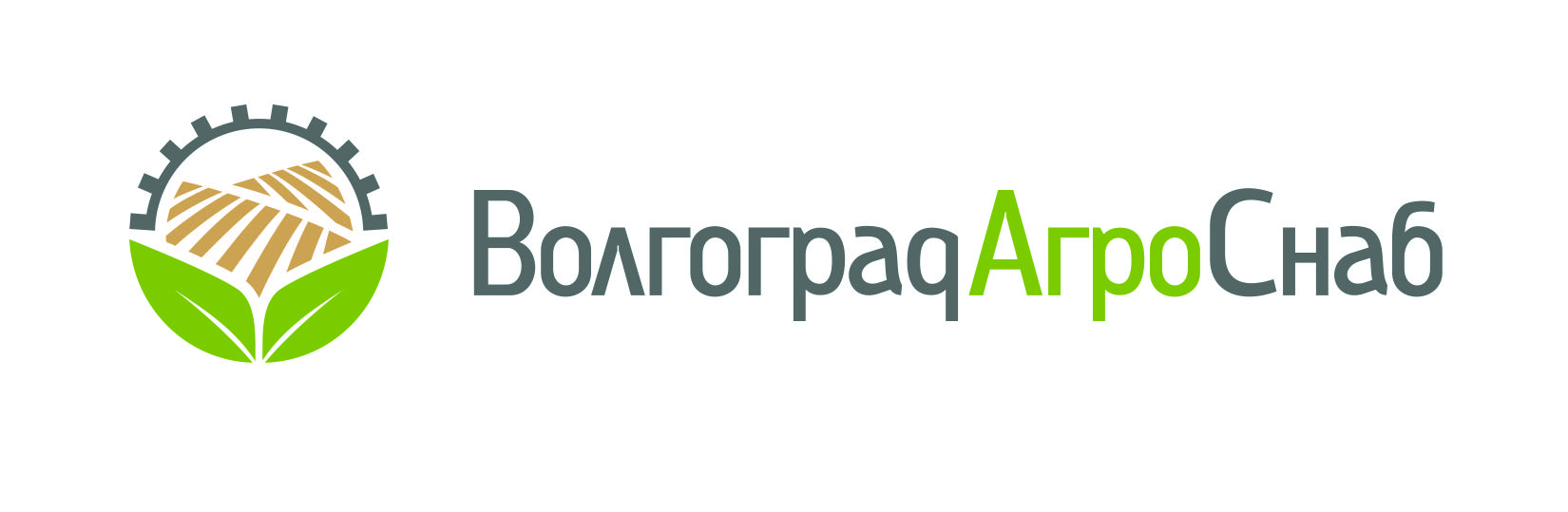 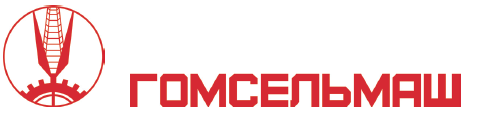 Ключевые преимущества КЗС-3219КР
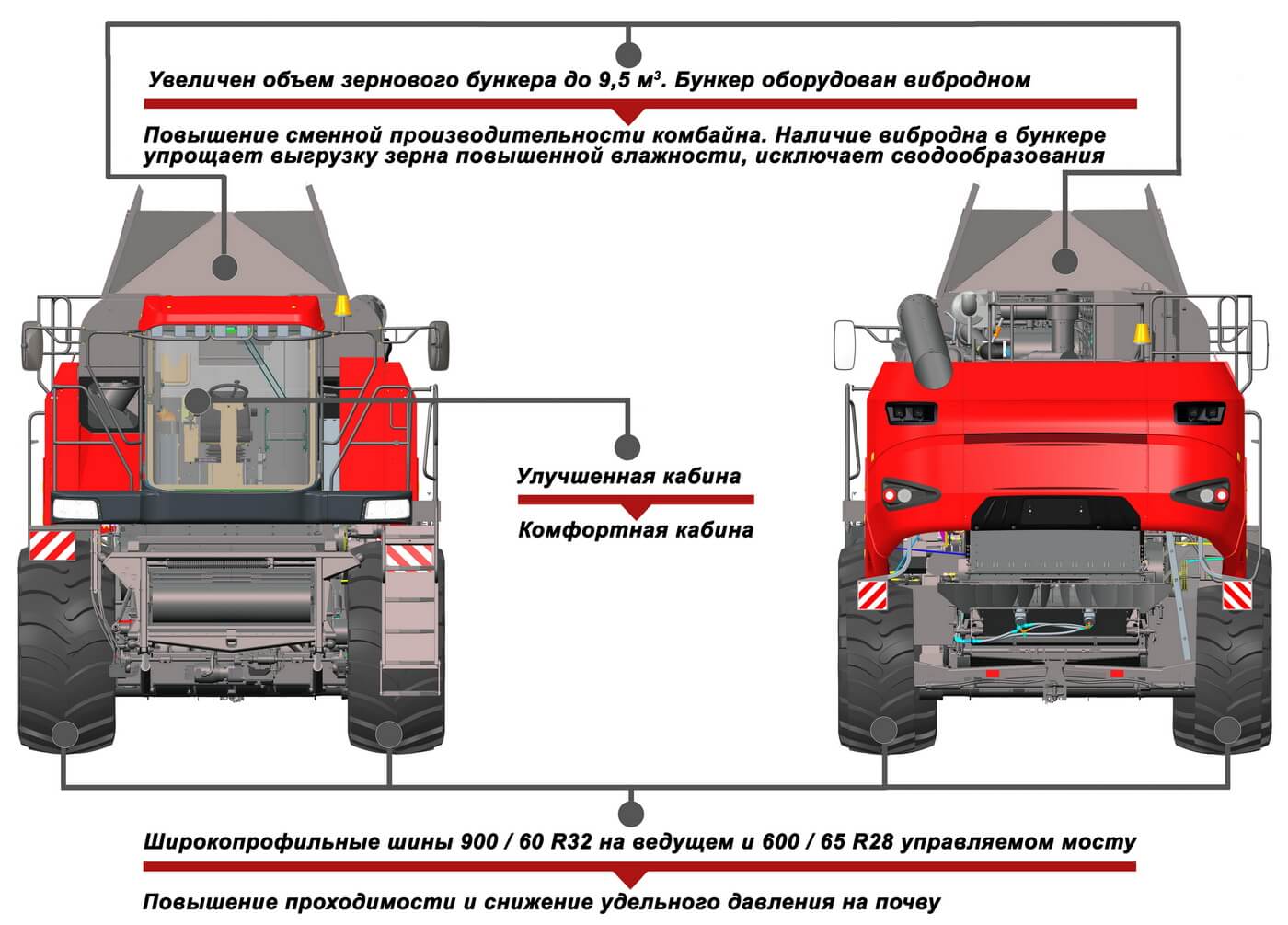 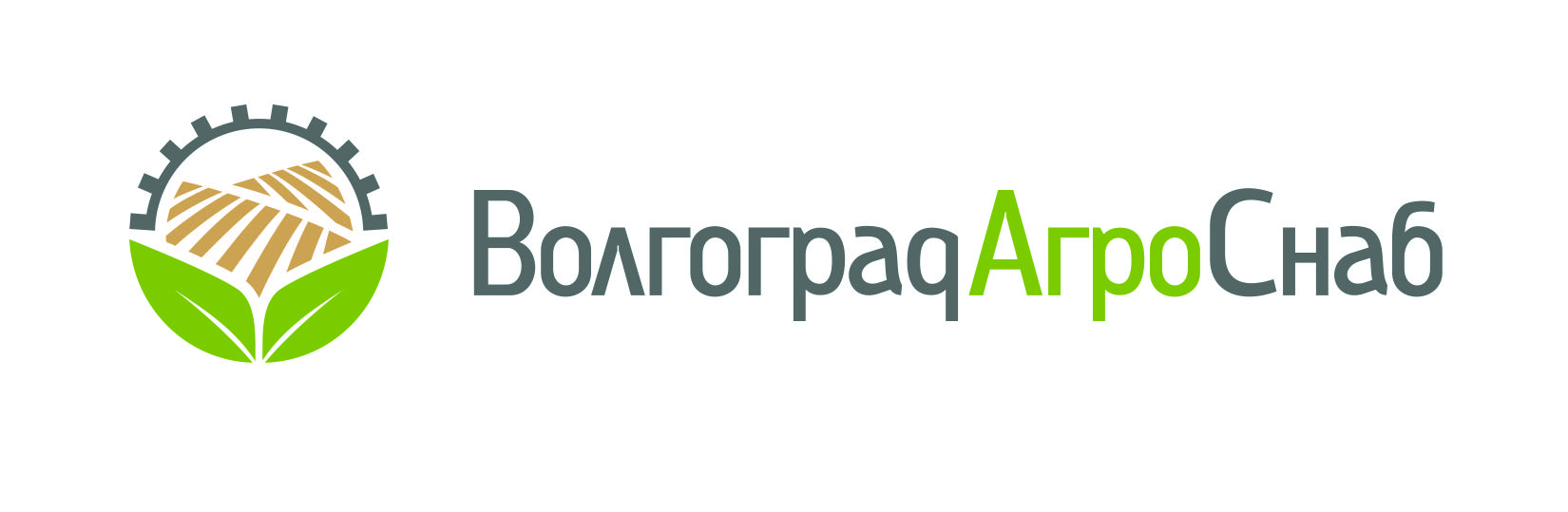 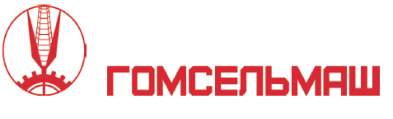 Преимущества комбайна  КЗС-3219КР в сравнении
с КЗС-1218А-1
Повышение производительности на 25-30%
Возможность работы на повышенных скоростях с меньшими потерями
Себестоимость уборки ниже, чем у массового комбайна КЗС-1218А-1
Возможность быстрого выведения на потребительский рынок
Высокая унификация с серийными комбайнами
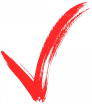 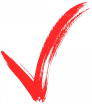 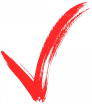 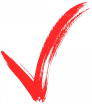 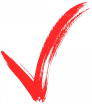 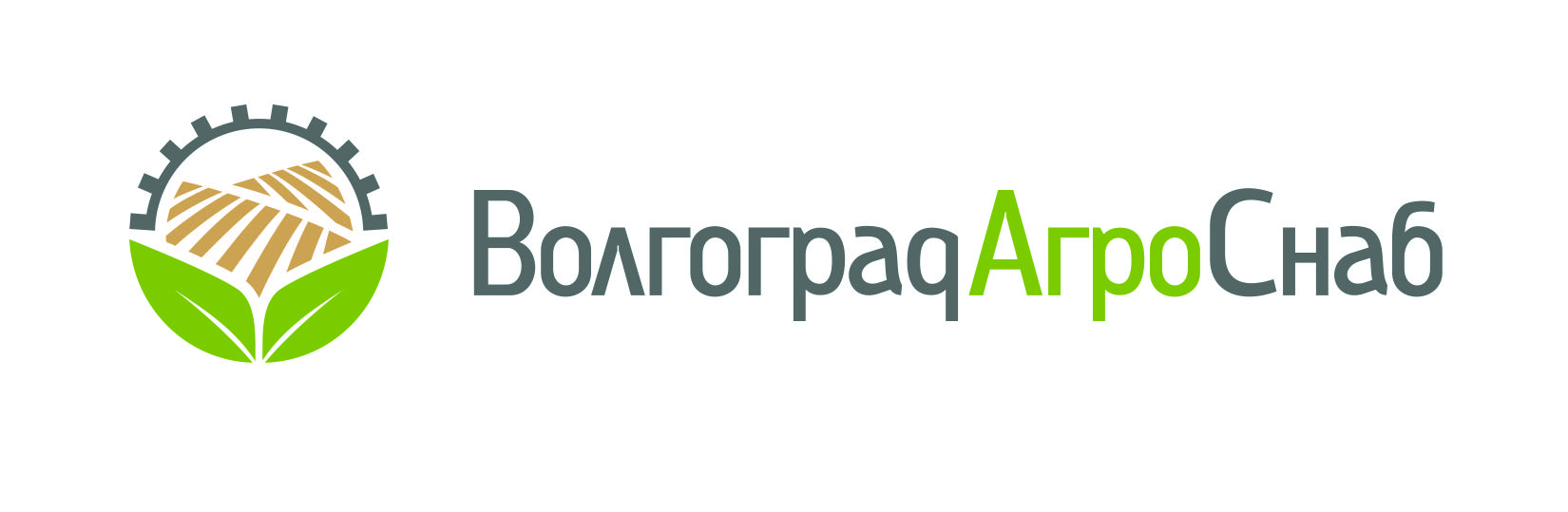 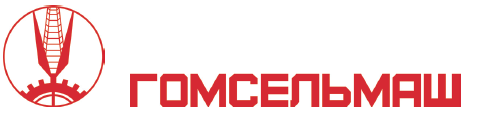 Технические характеристики зерноуборочного комбайна  КЗС-3219КР
Основные усовершенствования комбайна, повышающие потребительский свойства
Для облегчения технического 
обслуживания применен 
реверсивный вентилятор
Для повышения дневной выработки увеличен объем топливного бака на 33%
Применен роторный соломосепаратор
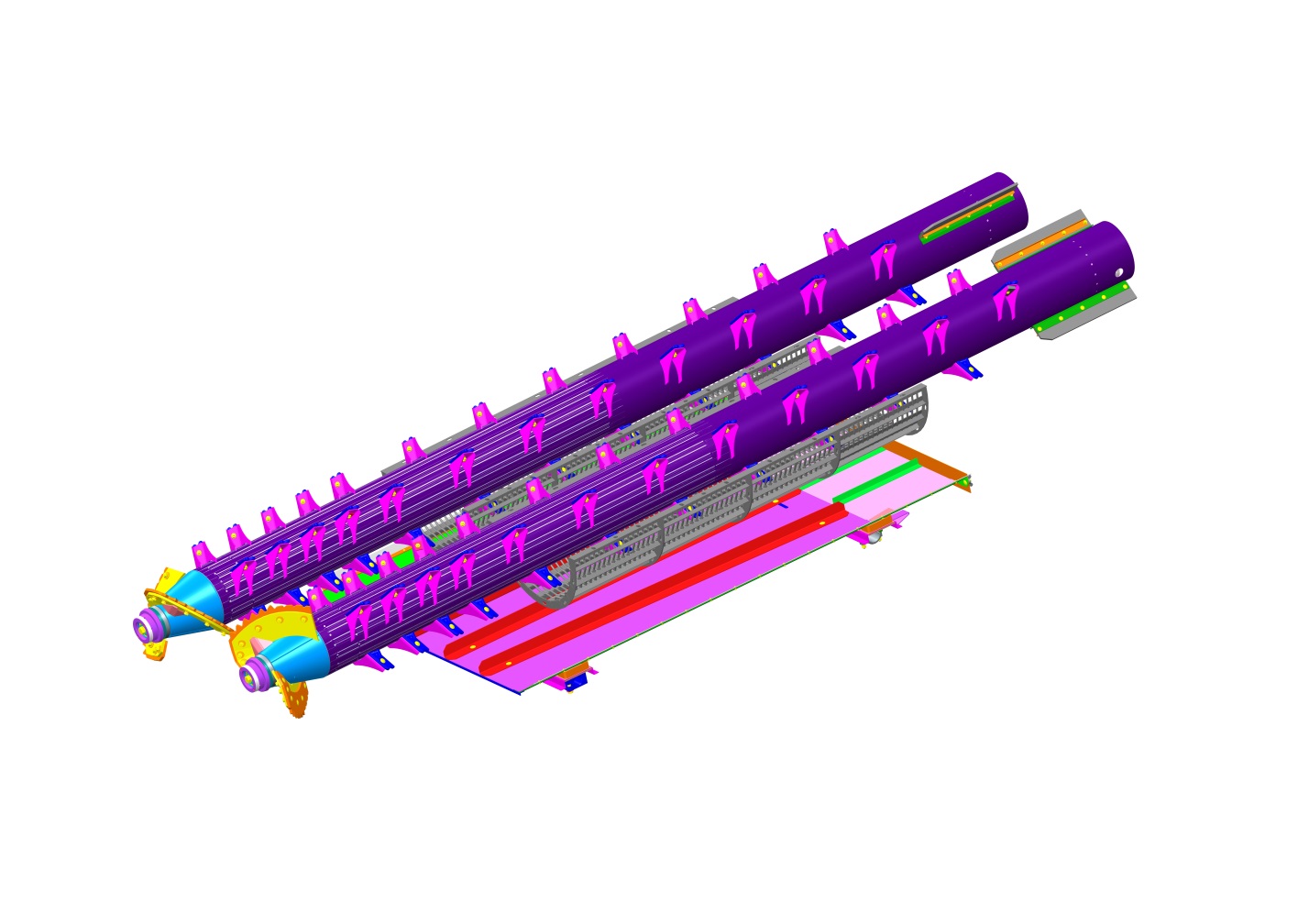 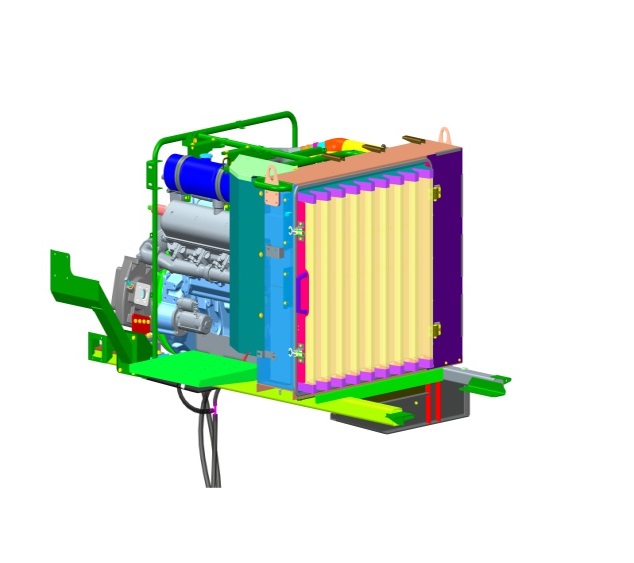 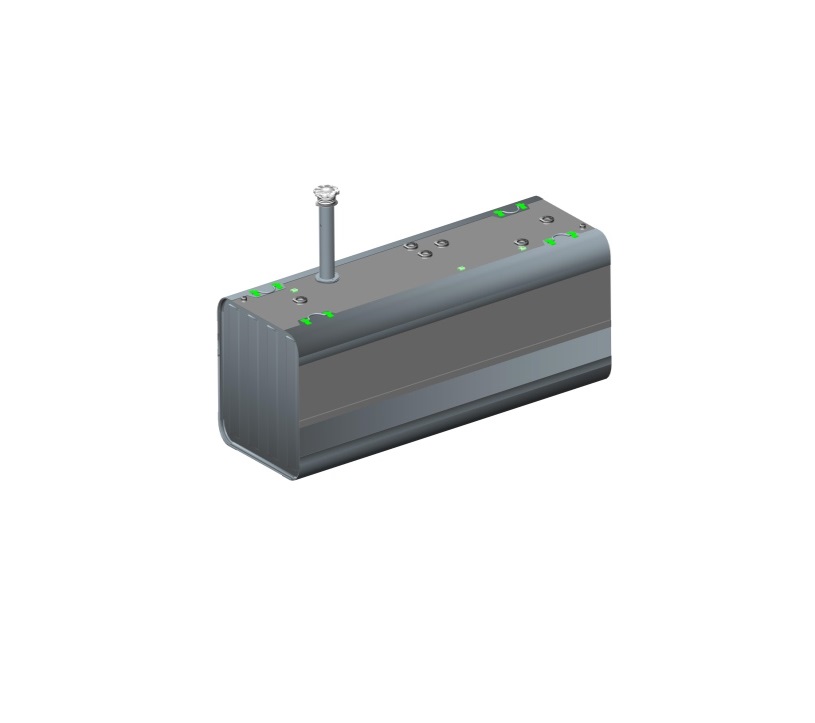 Применена 
усовершенствованная
наклонная камера с пылеотсосом
Применен
половоразбрасыватель
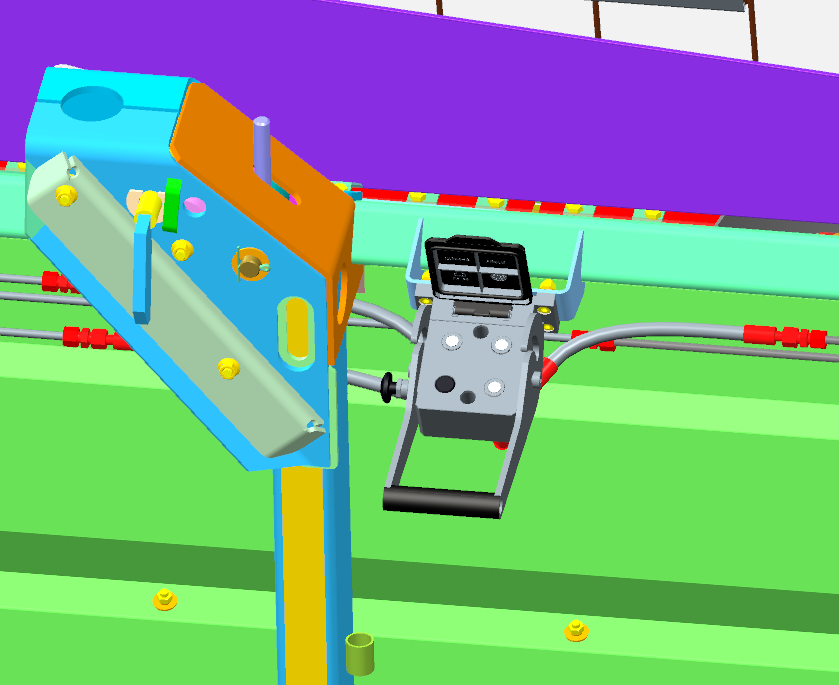 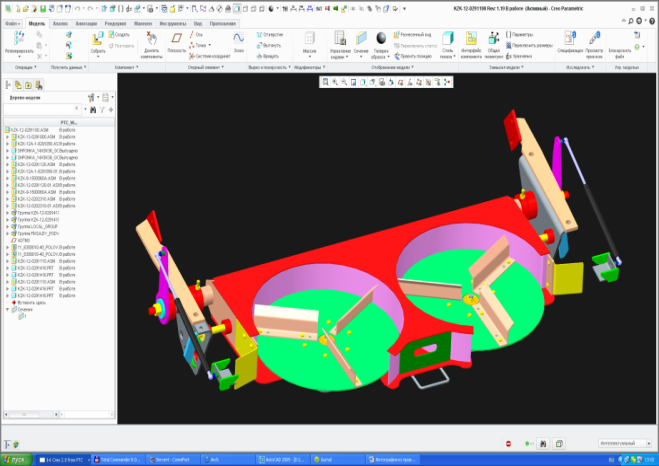 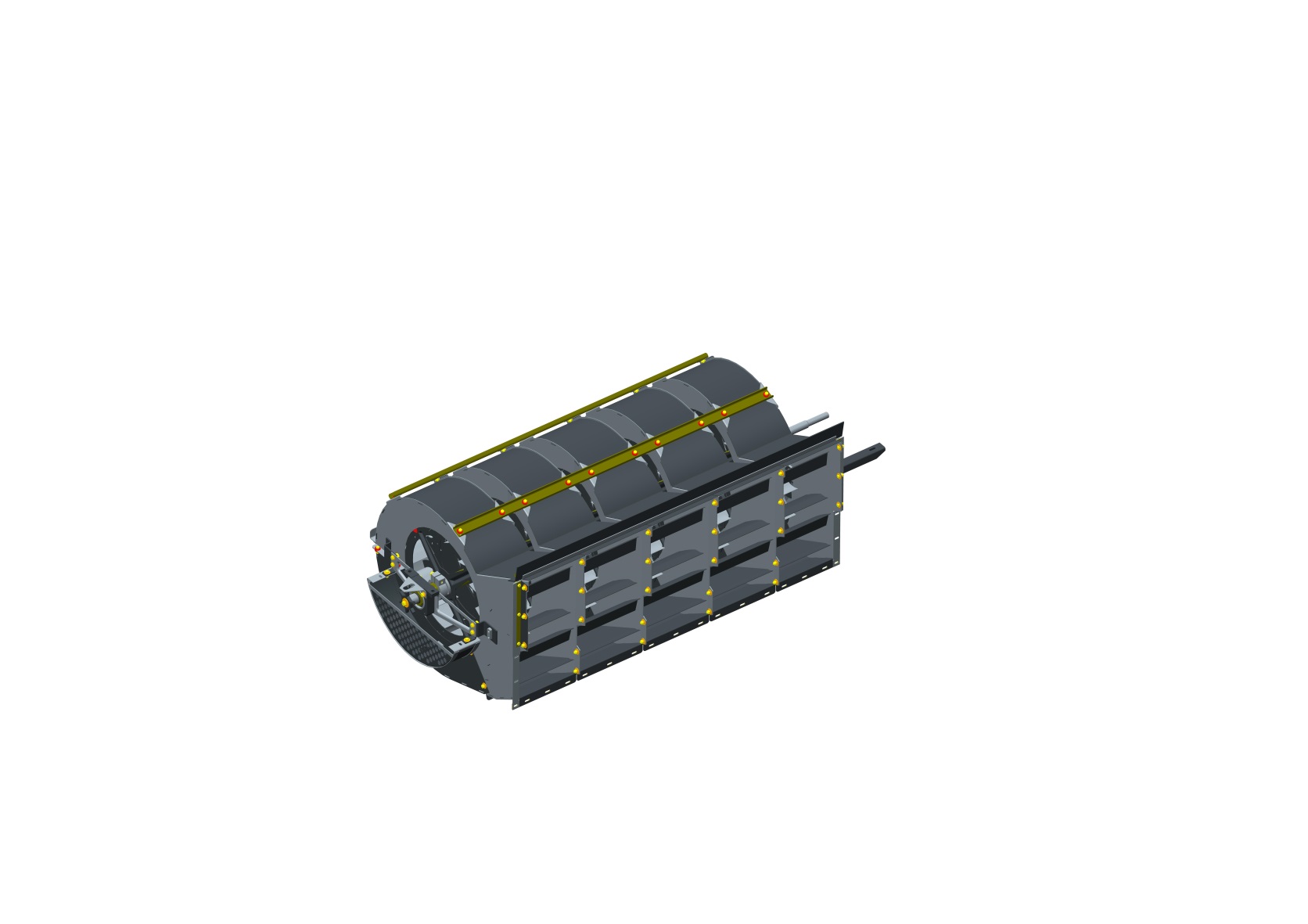 Для удобства агрегатирования
с жаткой применен
многофункциональный
разъем
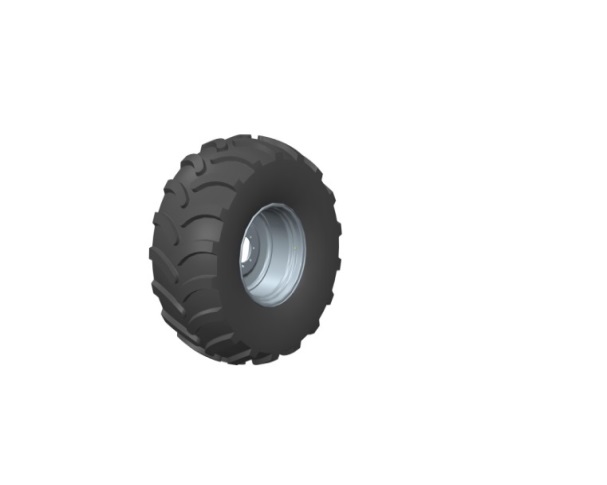 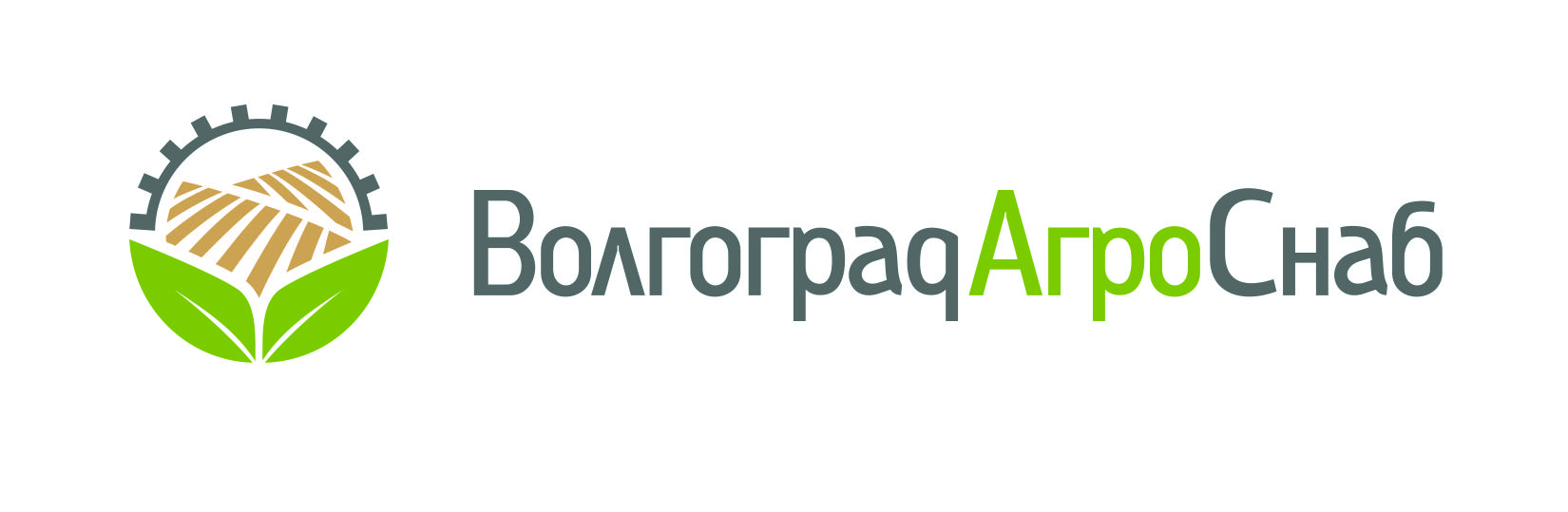 Для повышения производительности очистки
применен пятисекционный вентилятор
Для повышения проходимости
и снижения удельного давления
на почву применены шины 900/60R32 на ведущем и шины 600/65R28 управляемом мосту
КОМПЛЕКТАЦИЯ
самоходного зерноуборочного комбайна КЗС-3219КР
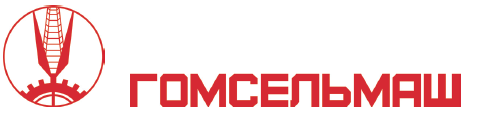 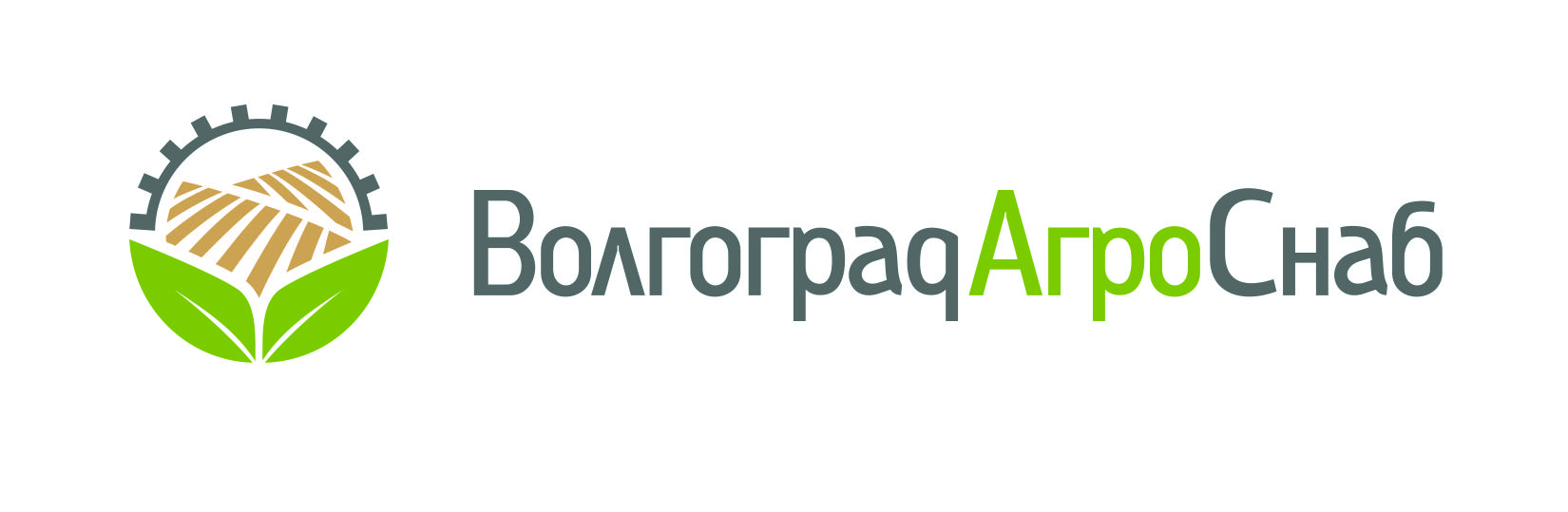 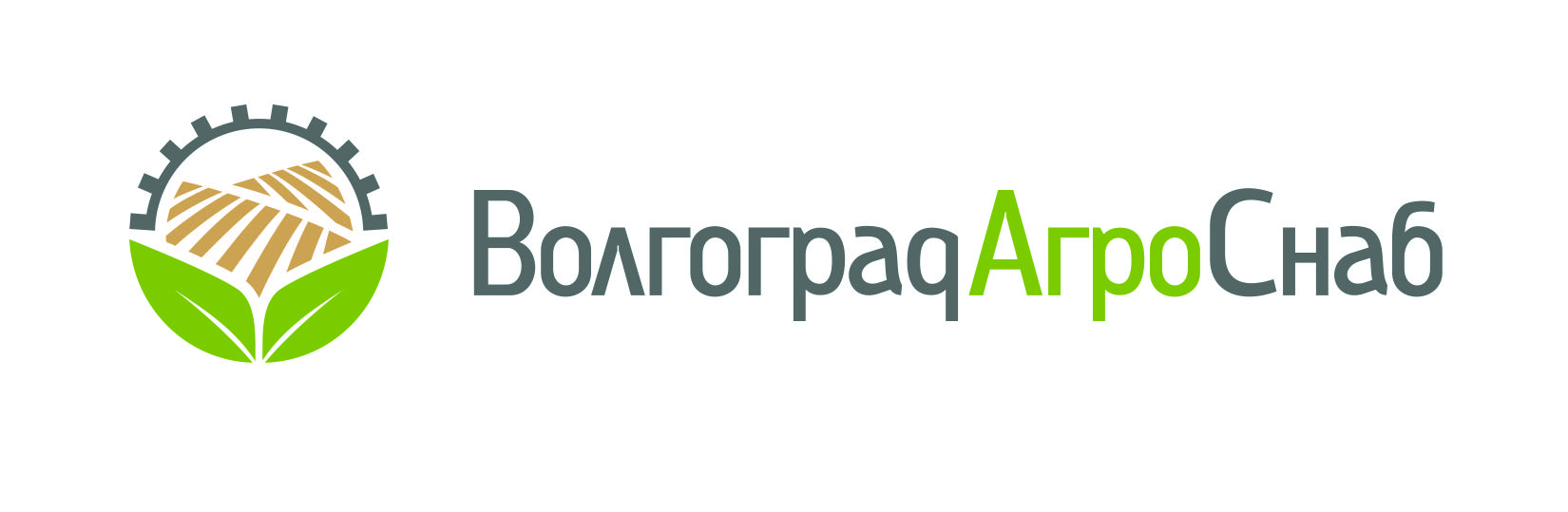 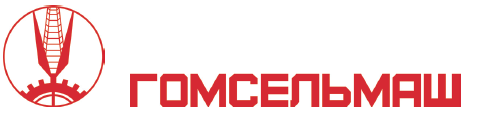 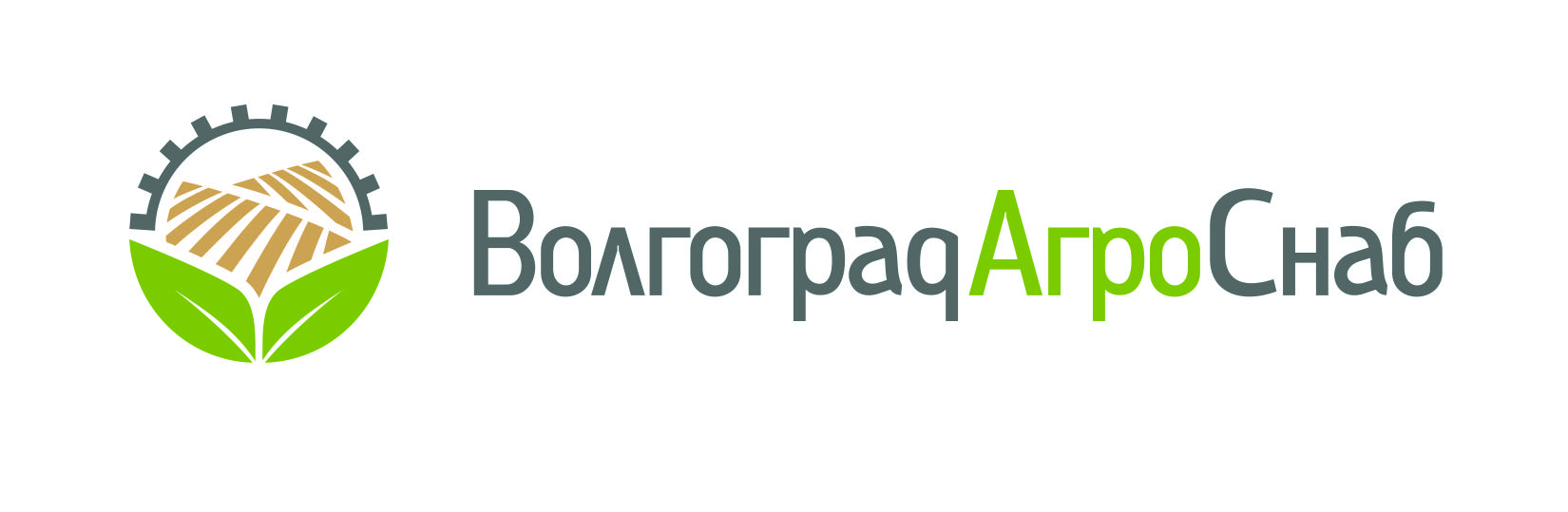 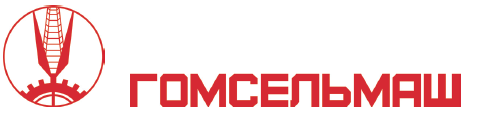 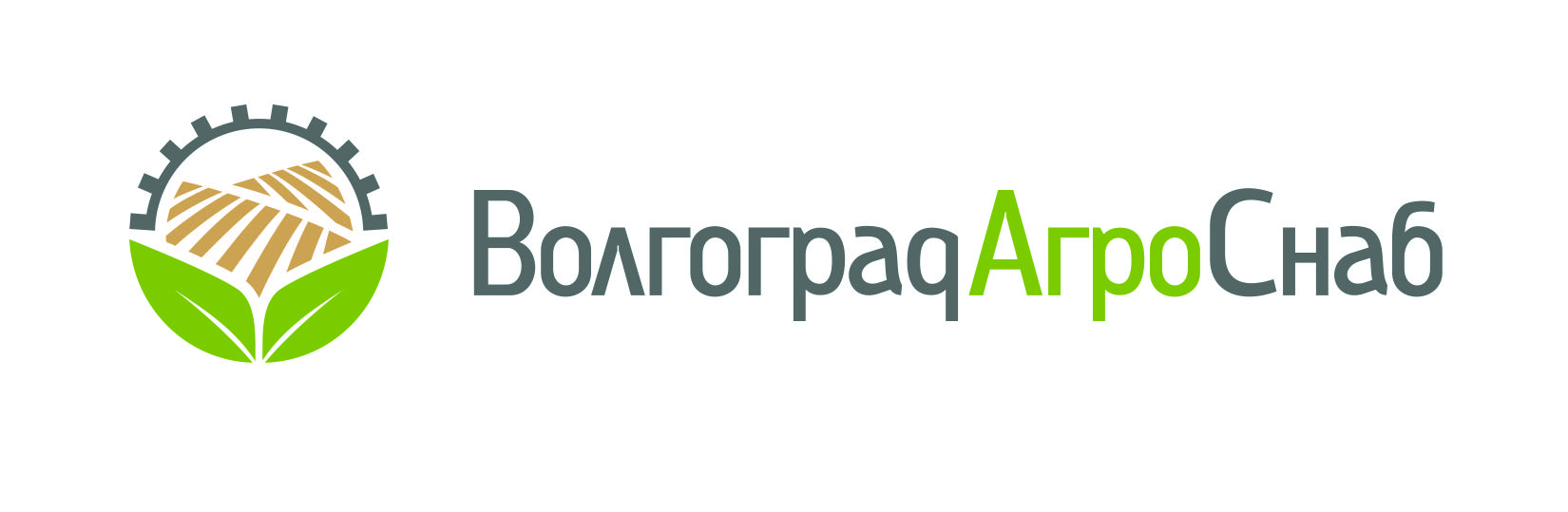 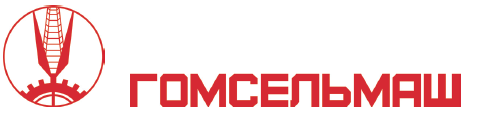 Молотильный аппарат
Линейная скорость подающего битера согласована со скоростью молотильного барабана
Молотильный барабан
Ø800 мм
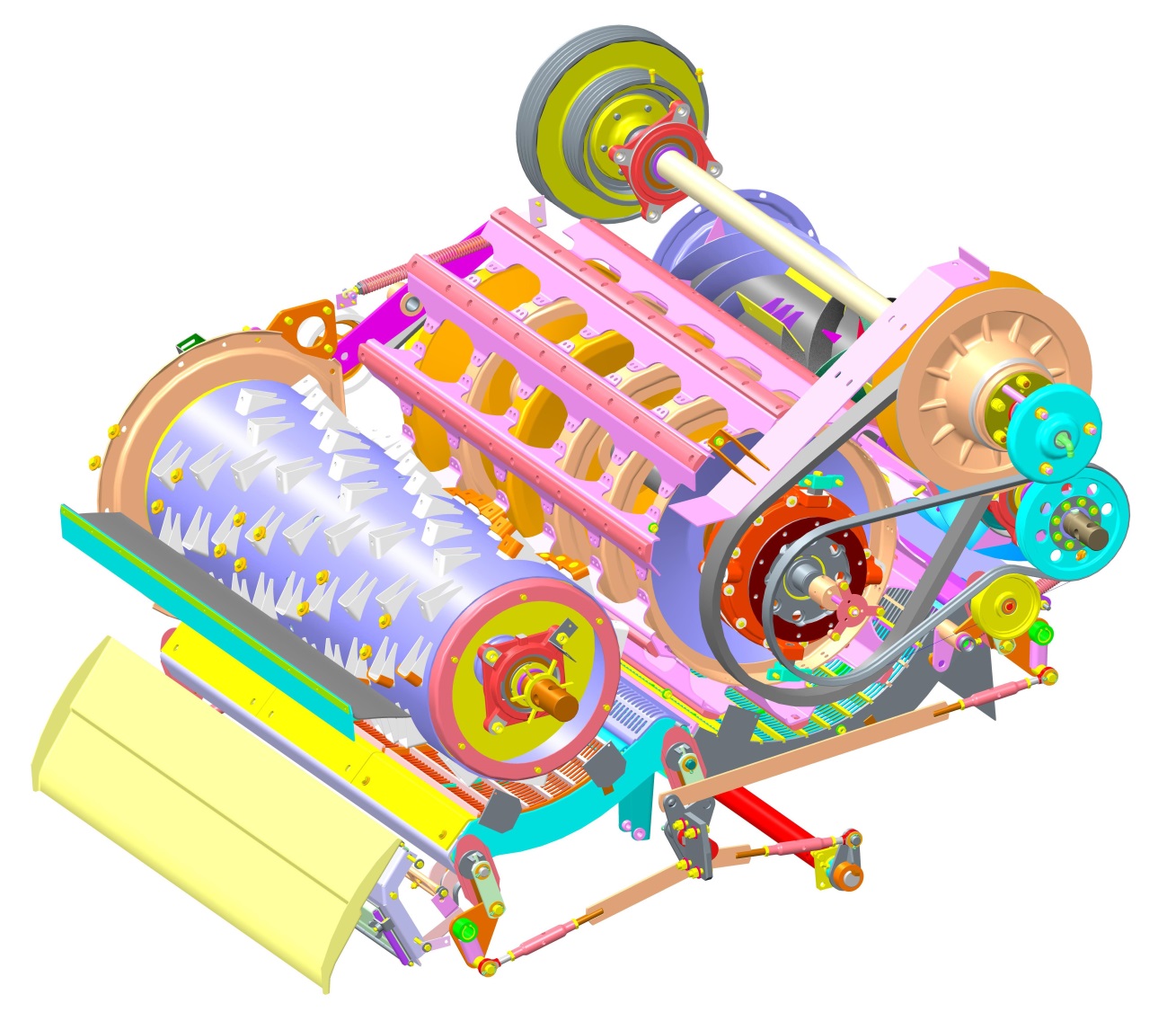 Подающий битер
Ускоряющий барабан
Ø600 мм
Вариатор
Понижающий редуктор
Подбарабанье
Механизм
подъема 
подбарабаний
Камнеулавливатель
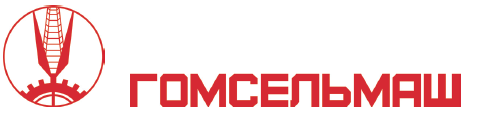 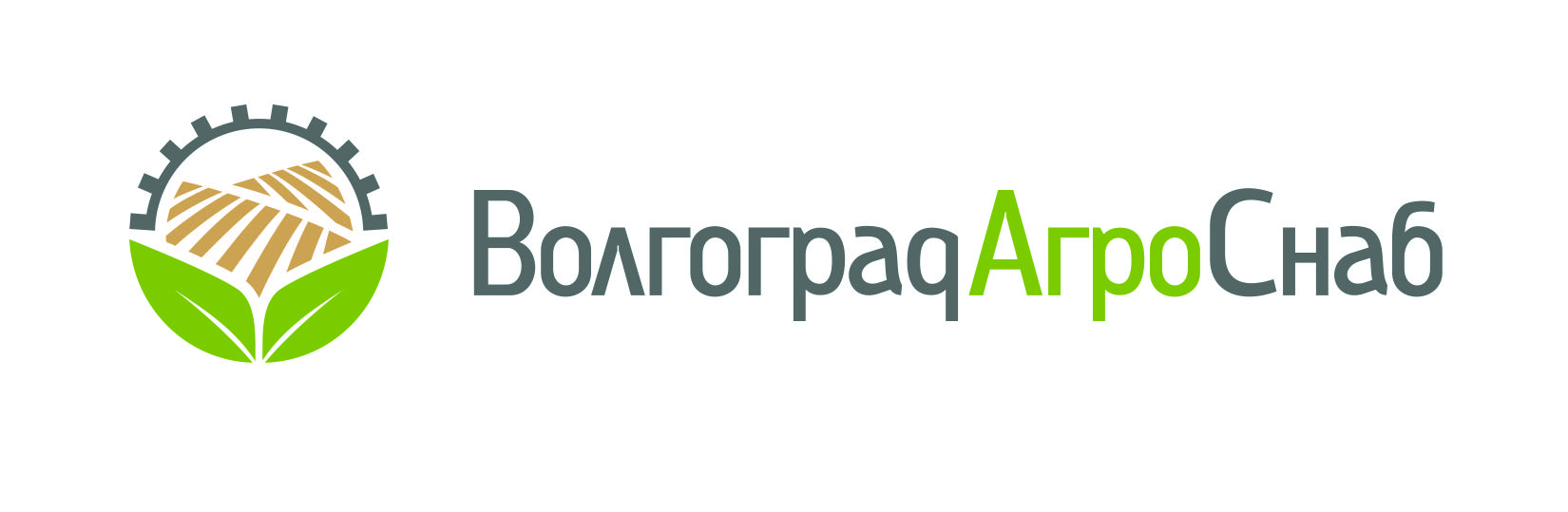 Очистка
Роторный соломосепаратор
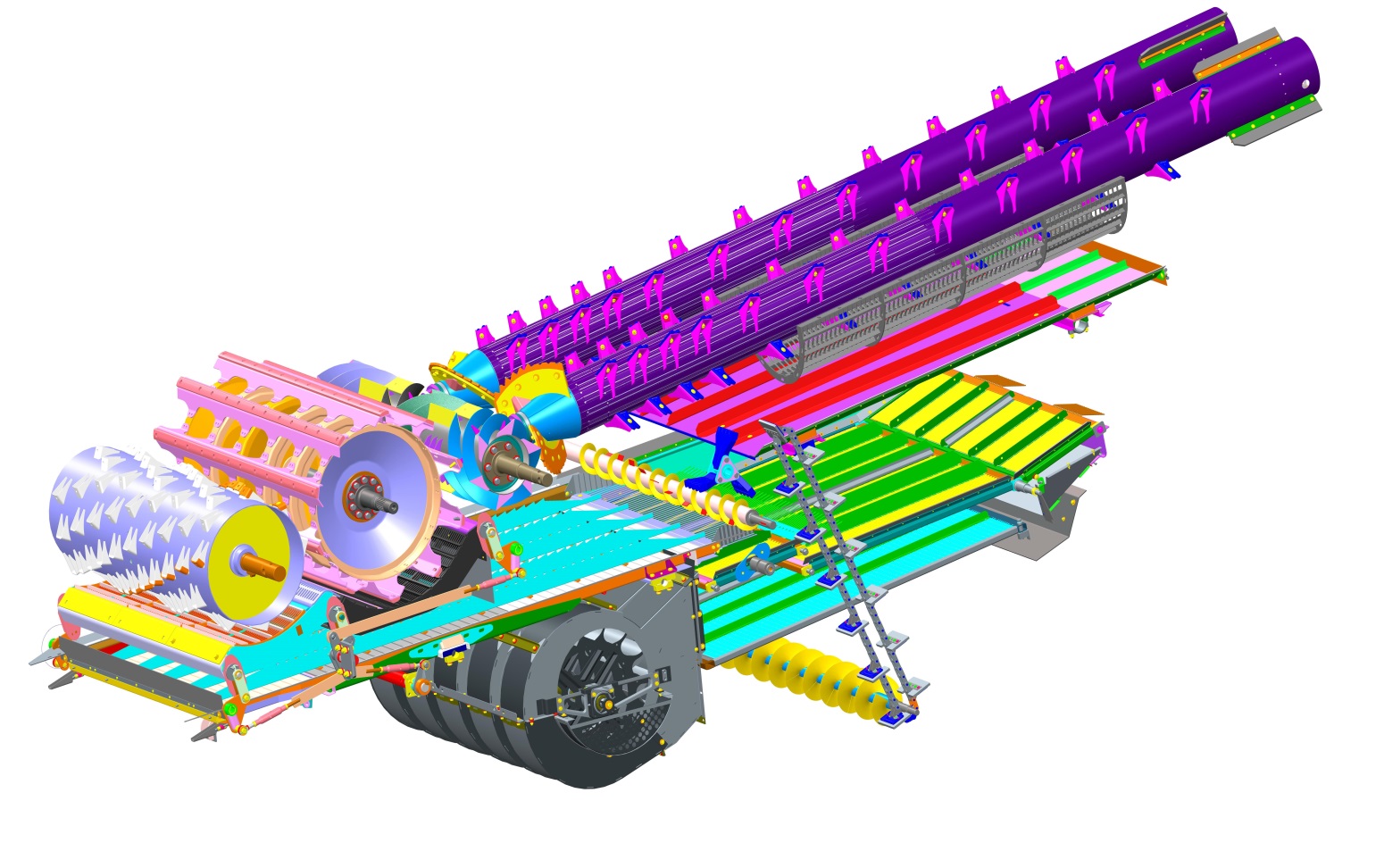 Скатная доска
Молотильный аппарат
Верхний
решетный стан
Нижний
решетный стан
Колосовой элеватор
и домолачивающее 
устройство
Стрясная доска
Вентилятор
Колосовой шнек
Распределительный шнек
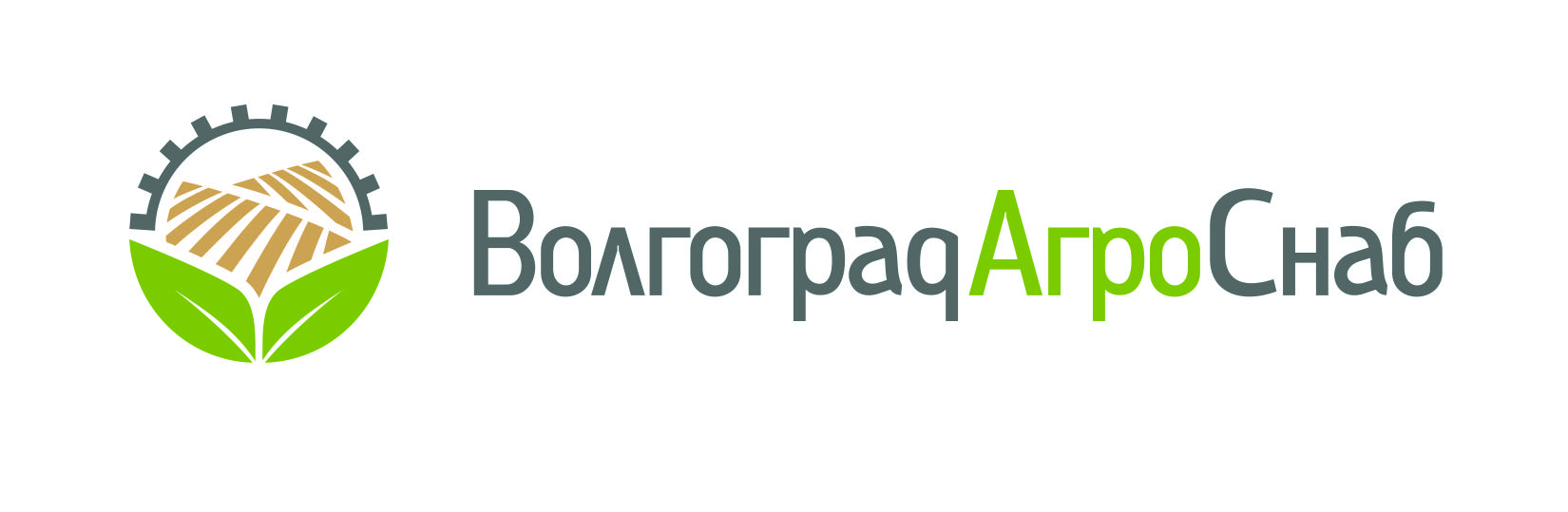 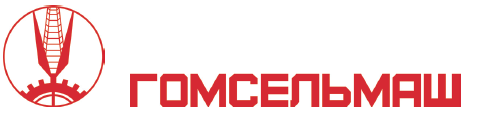 Вентилятор очистки
Было
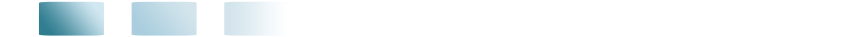 Стало
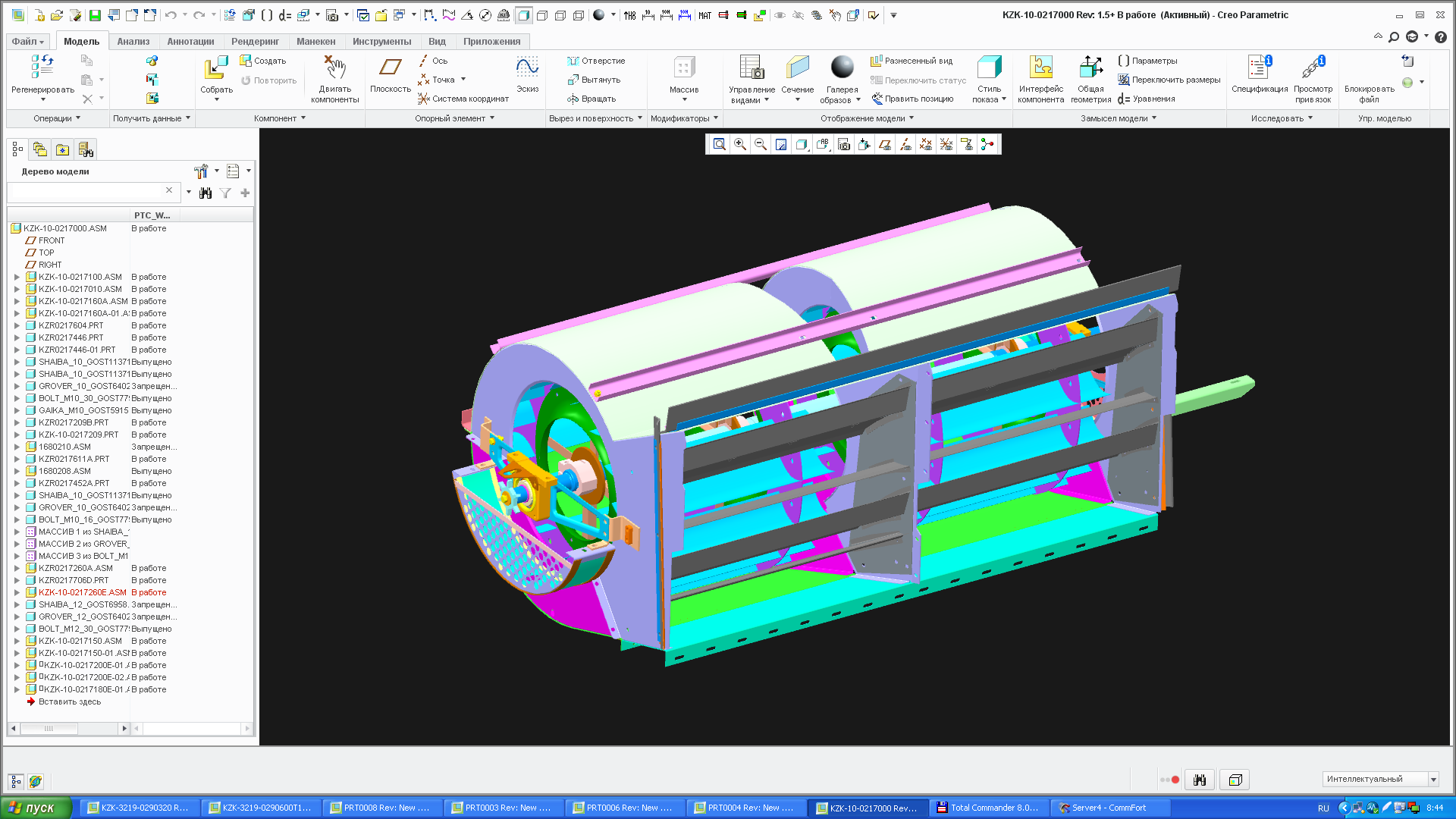 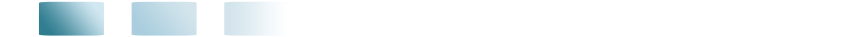 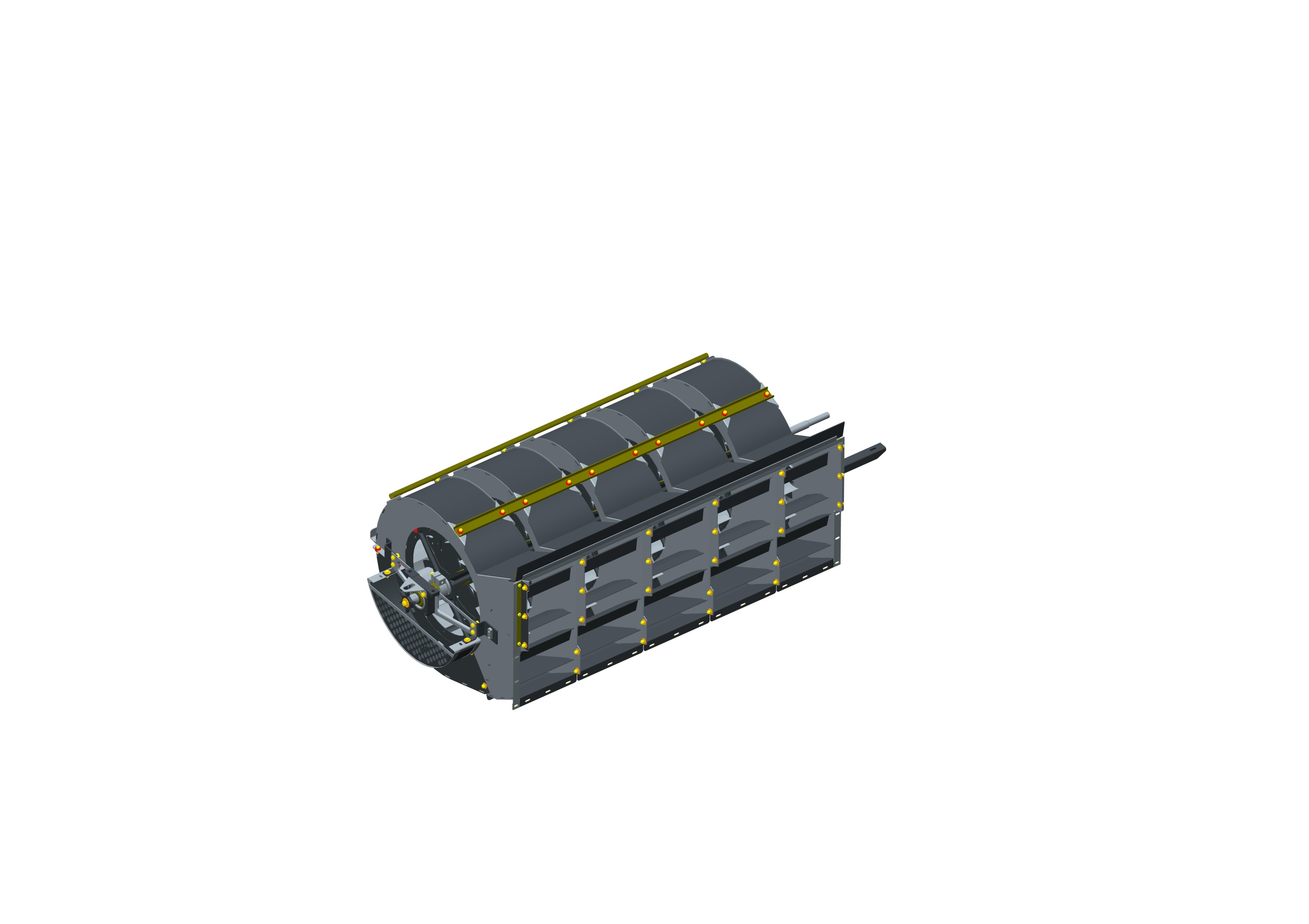 Двухсекционный
Пятисекционный
Для повышения производительности системы очистки и качественного выполнения технологического процесса применен 5-ти секционный повышенной производительности вентилятор.
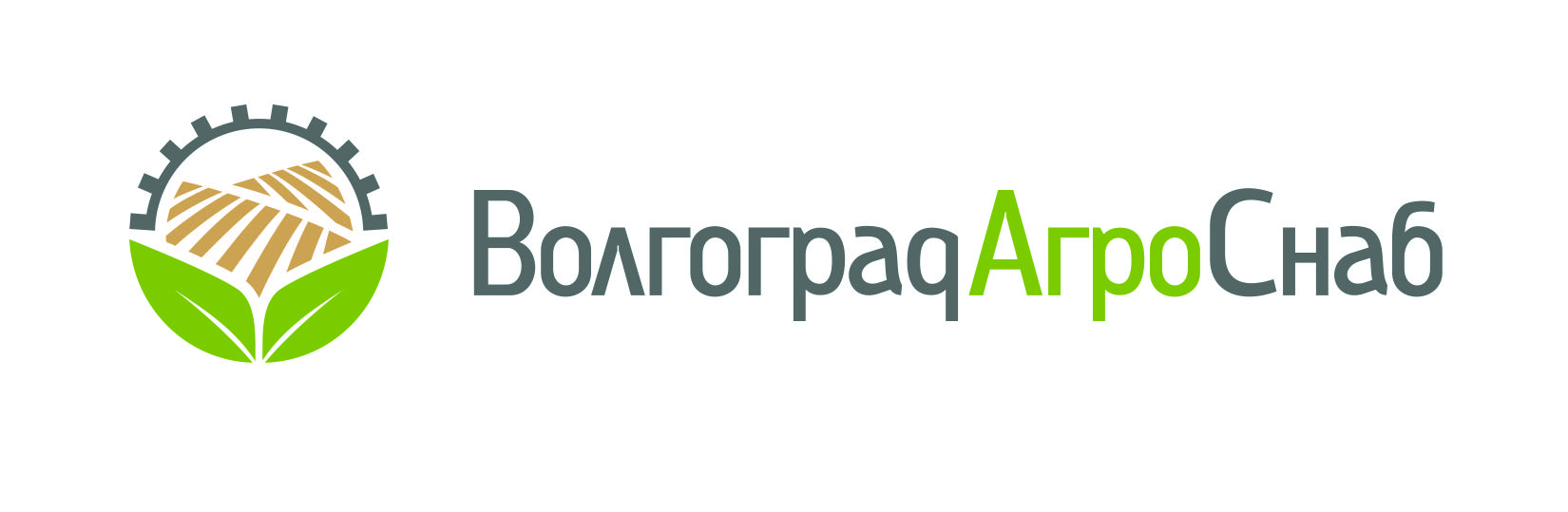 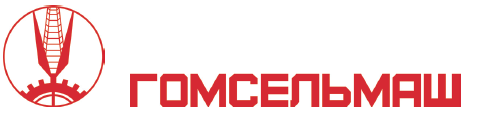 Верхний решетный стан
Было
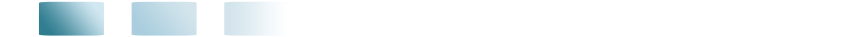 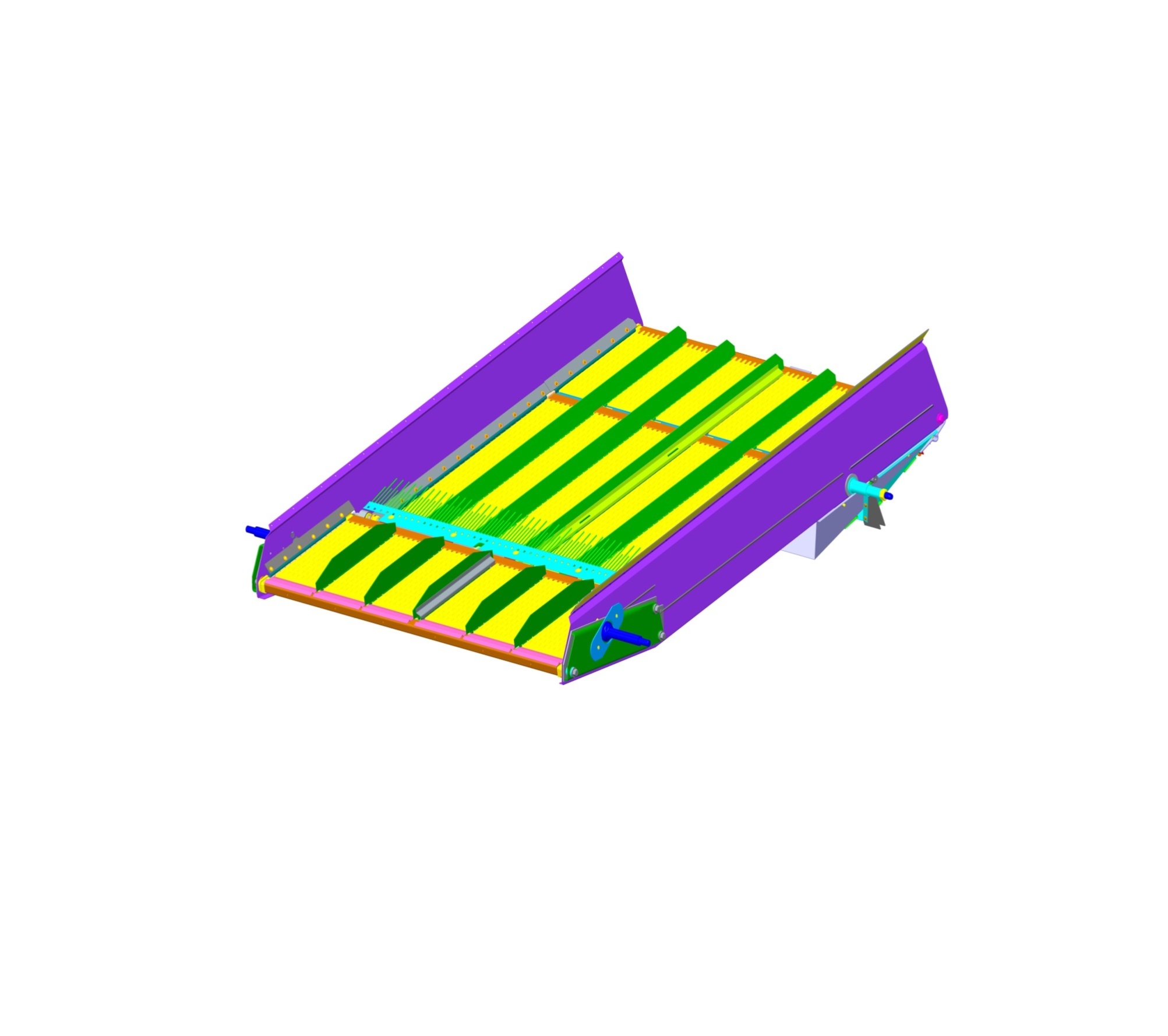 Стало
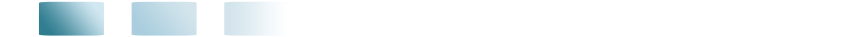 Удлинитель
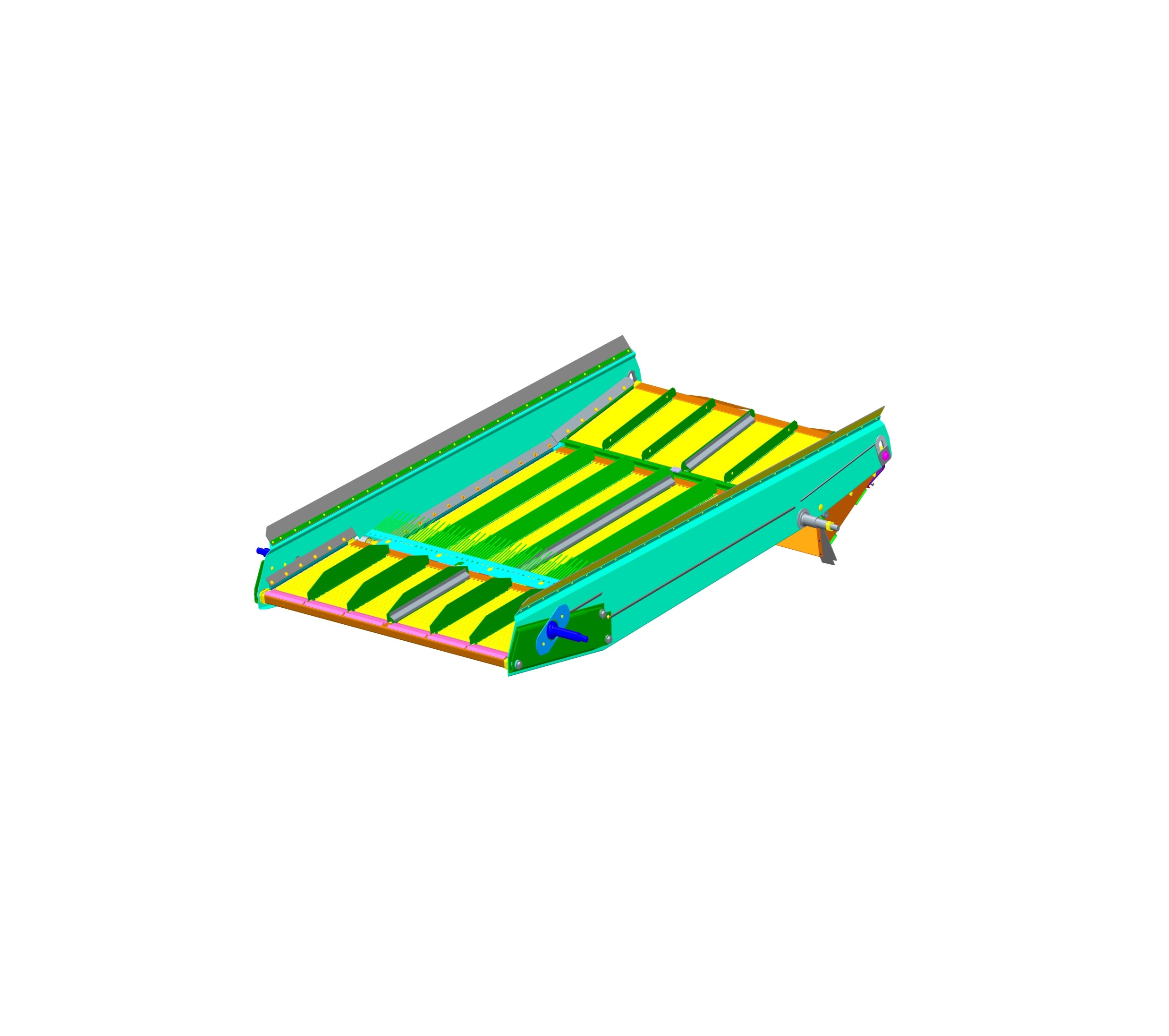 Для повышения качества уборки при сложных условиях применено верхнее решето с регулируемым по углу наклона удлинителем.
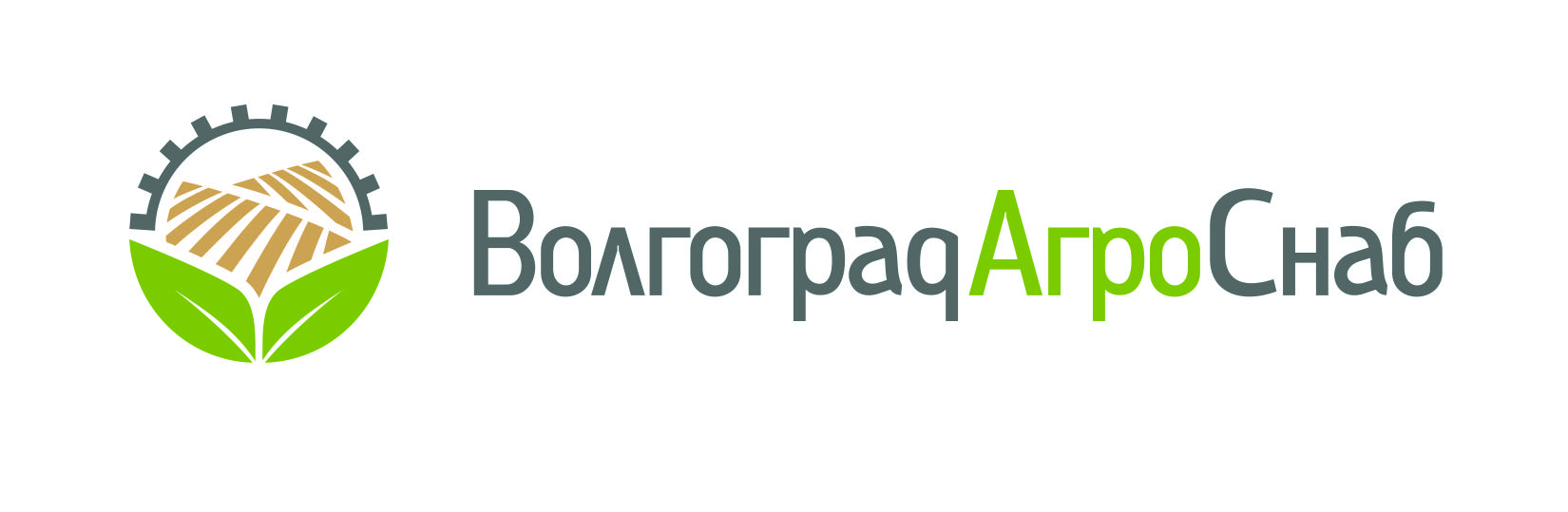 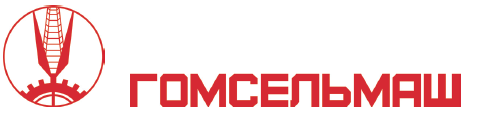 Бункер
Складной загрузной шнек
Крыша бункера
Шнек поворотный
выгрузной
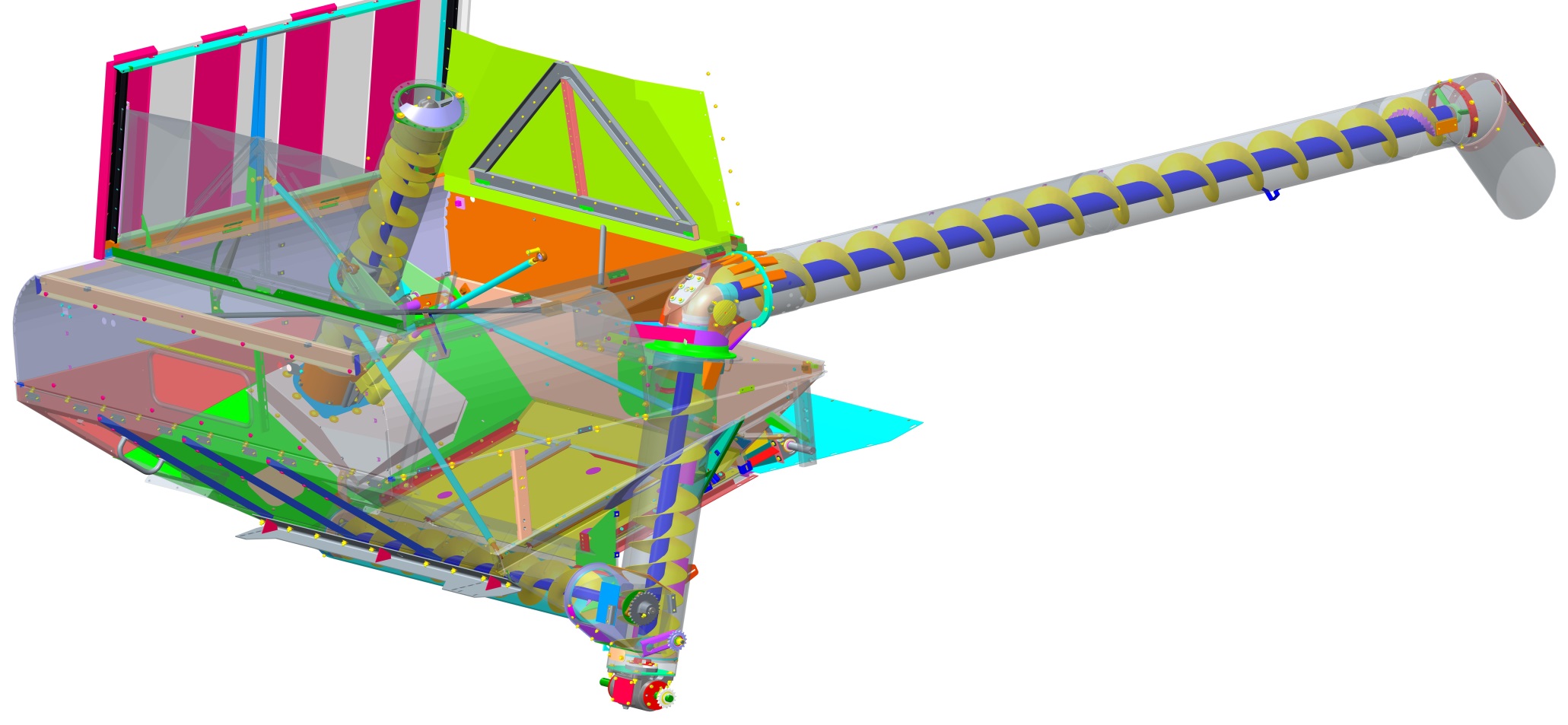 Отвод с редуктором
Вибродно
Горизонтальный шнек
Шнек наклонный выгрузной
Для улучшения загрузки применен складной загрузной шнек в бункере
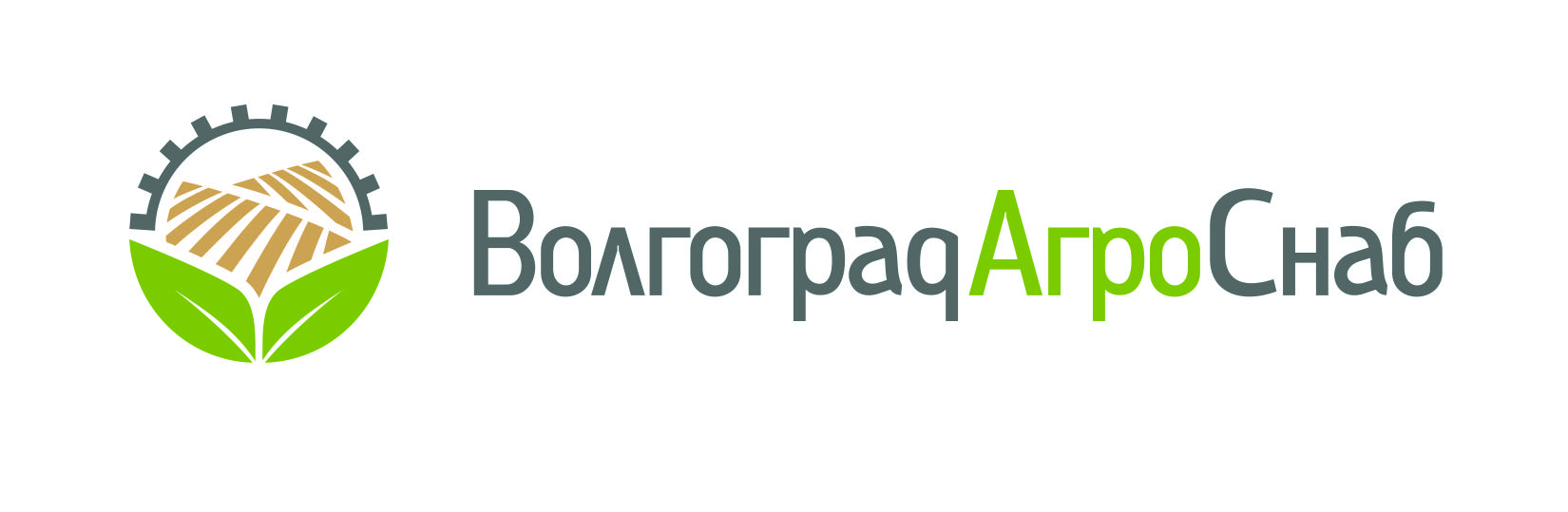 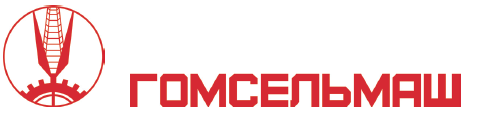 Шнек загрузки бункера
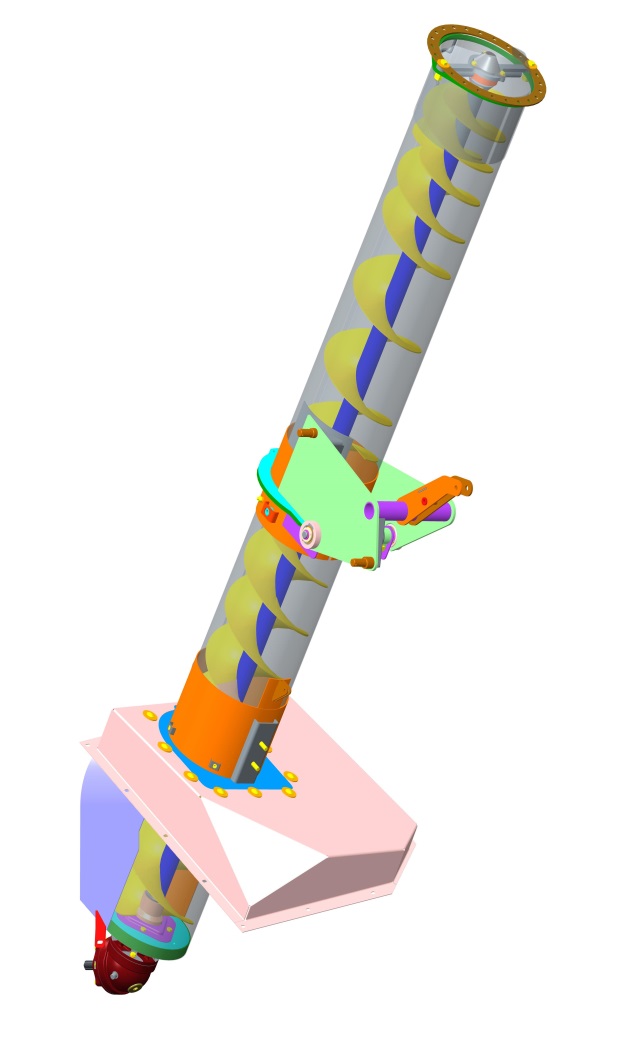 Стало
Было
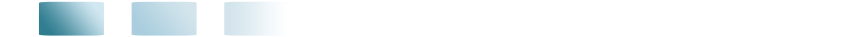 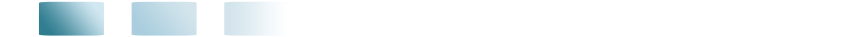 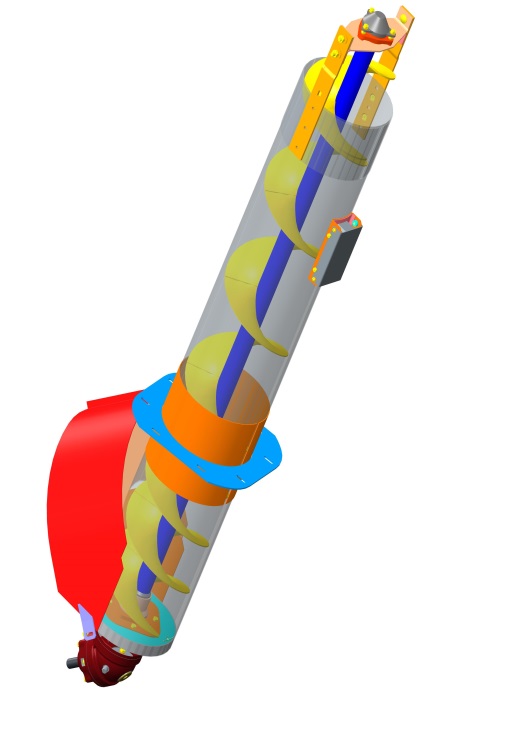 С целью исключения просыпания зерна в кожух шнека при выключении молотилки увеличена длина шнека загрузки бункера.
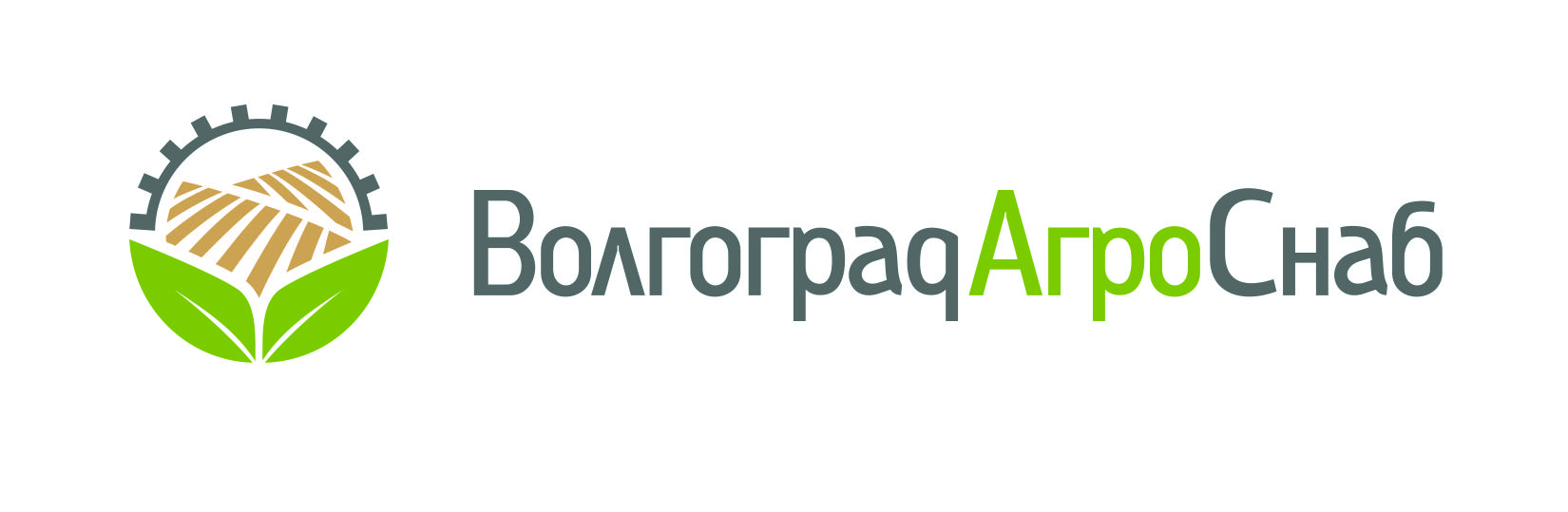 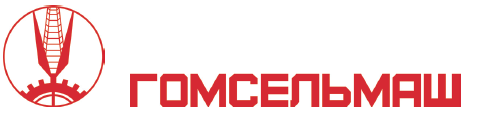 Привод вибродна
Было
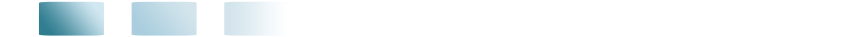 Стало
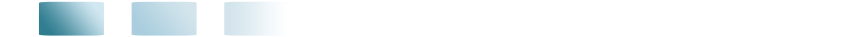 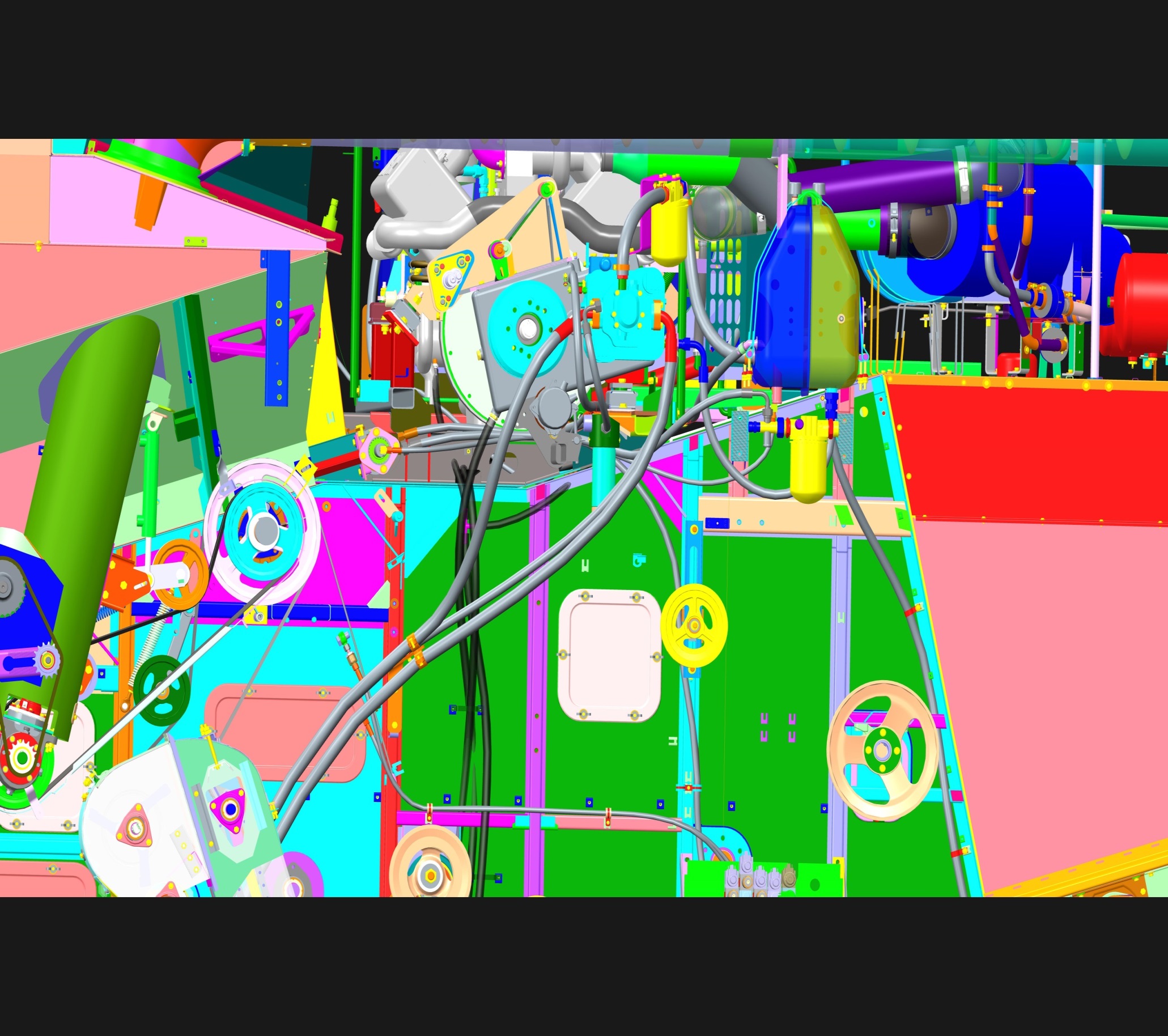 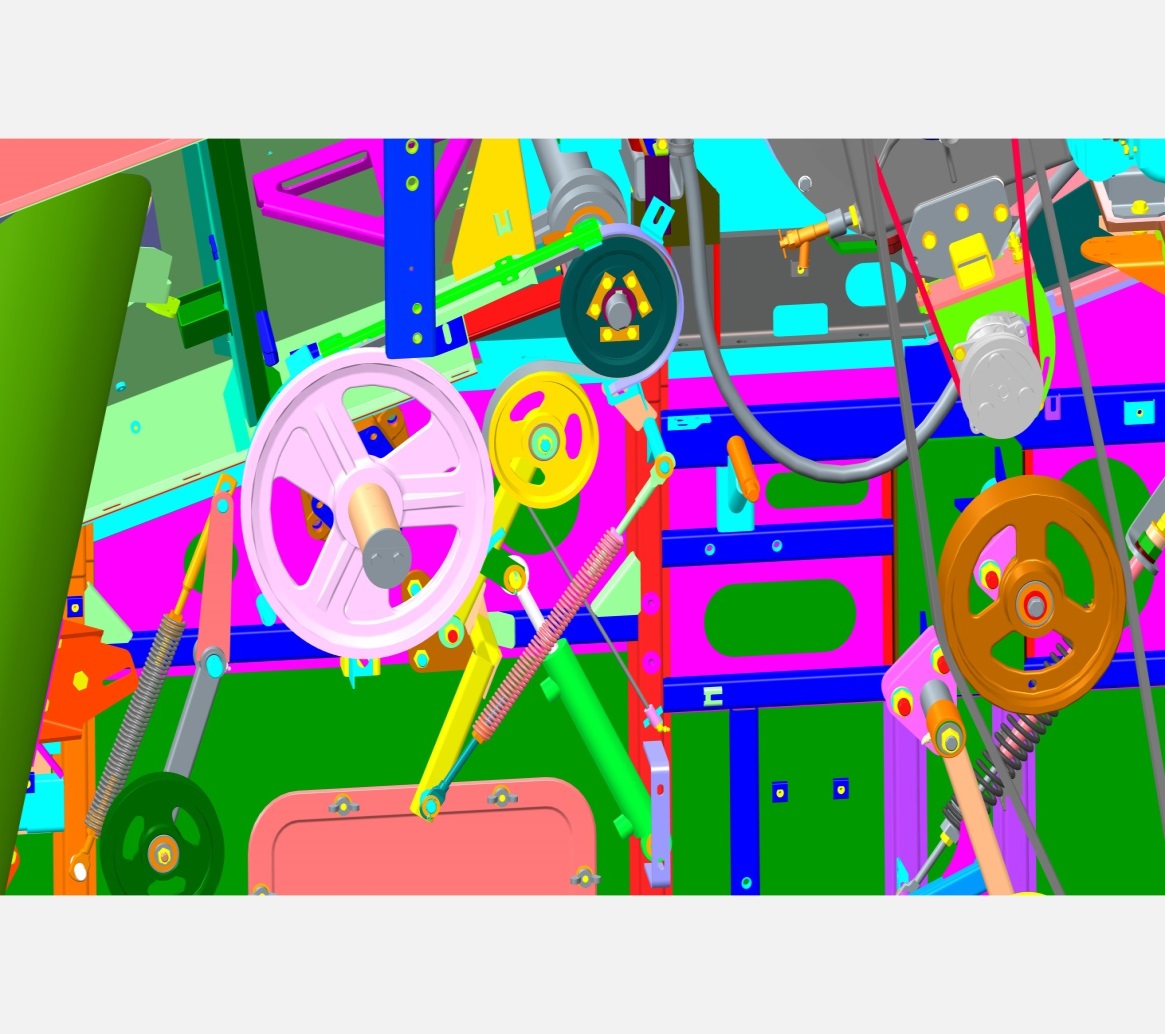 Привод гидромотором МР-50
Привод ремнем
Для повышения надежности и снижения себестоимости применен ременной привод вибродна.
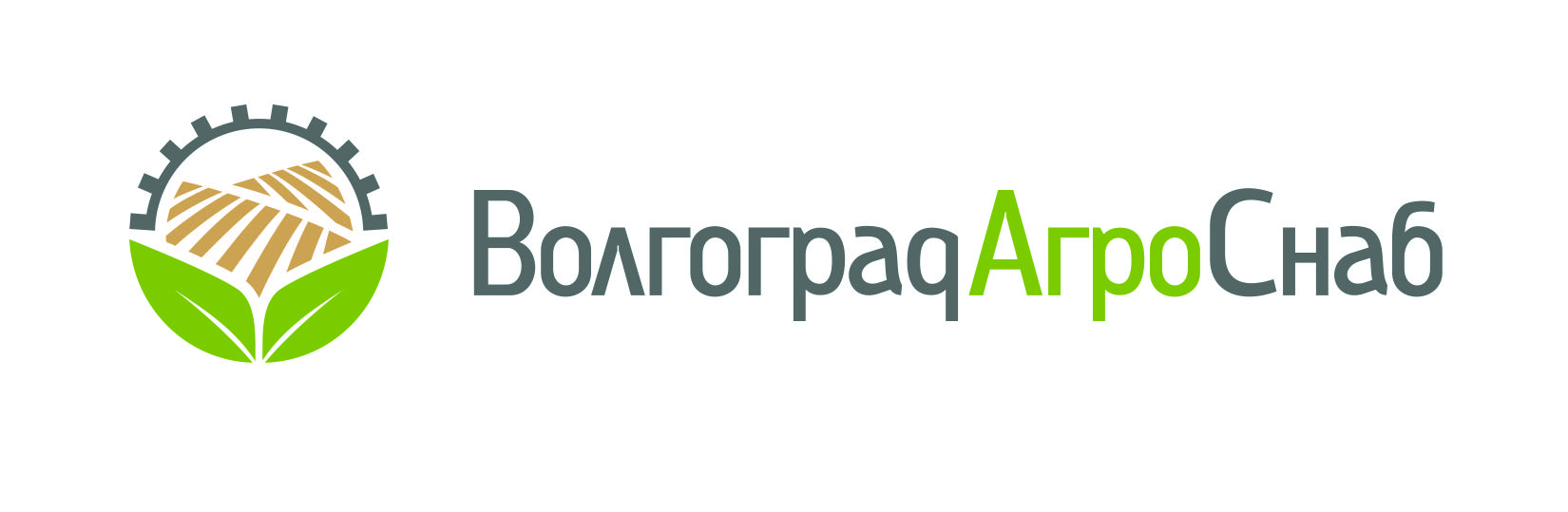 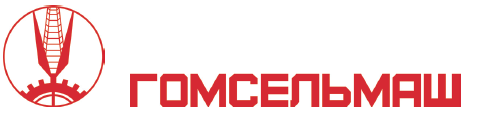 Роторный соломосепаратор
Редуктор
Ротор
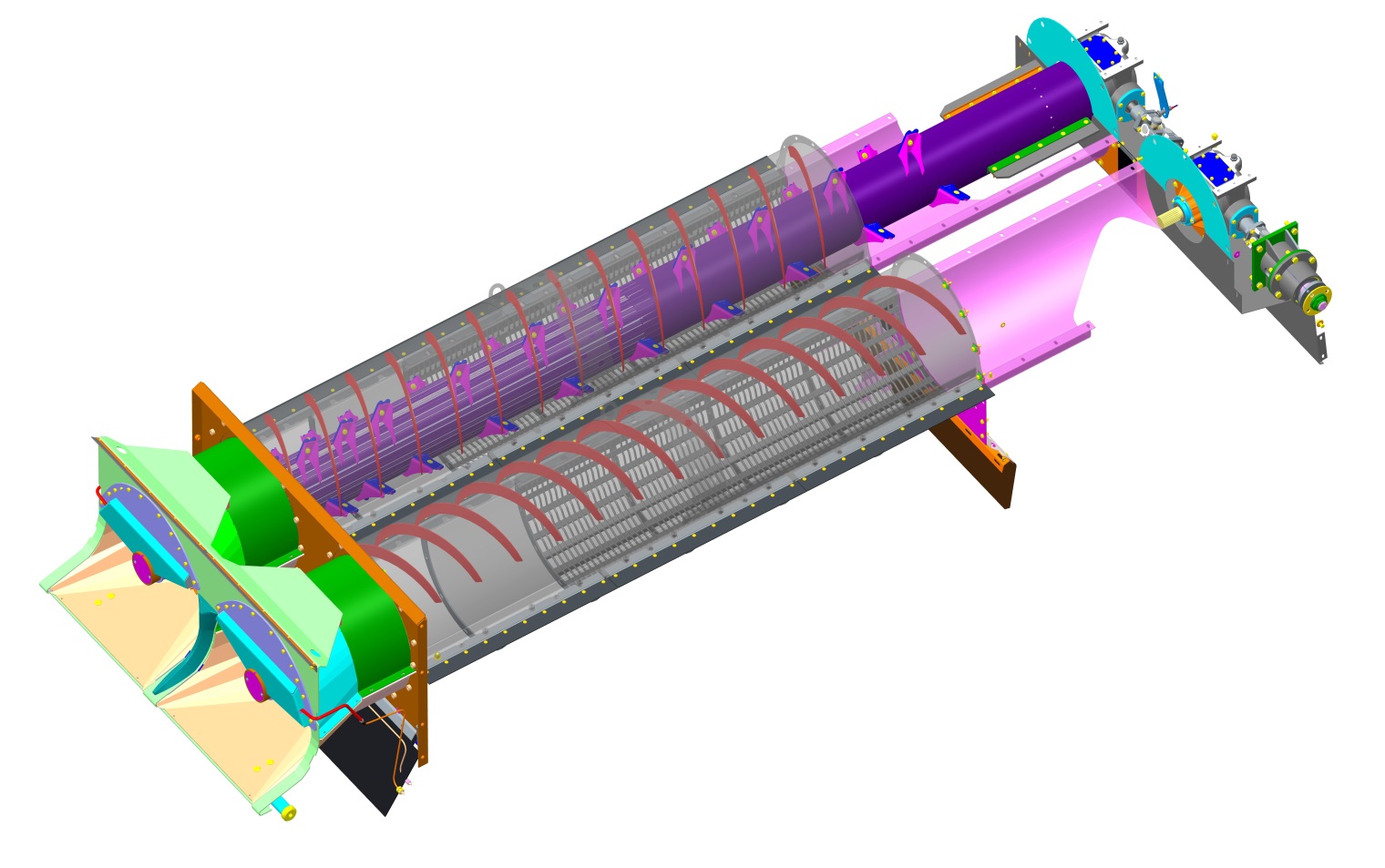 Кожух ротора
Передняя 
Подшипниковая опора
Деки
сепарирующие
Горловина
Производительность комбайна возросла минимум на 25% в сравнении  с комбайном КЗС-1218А-1
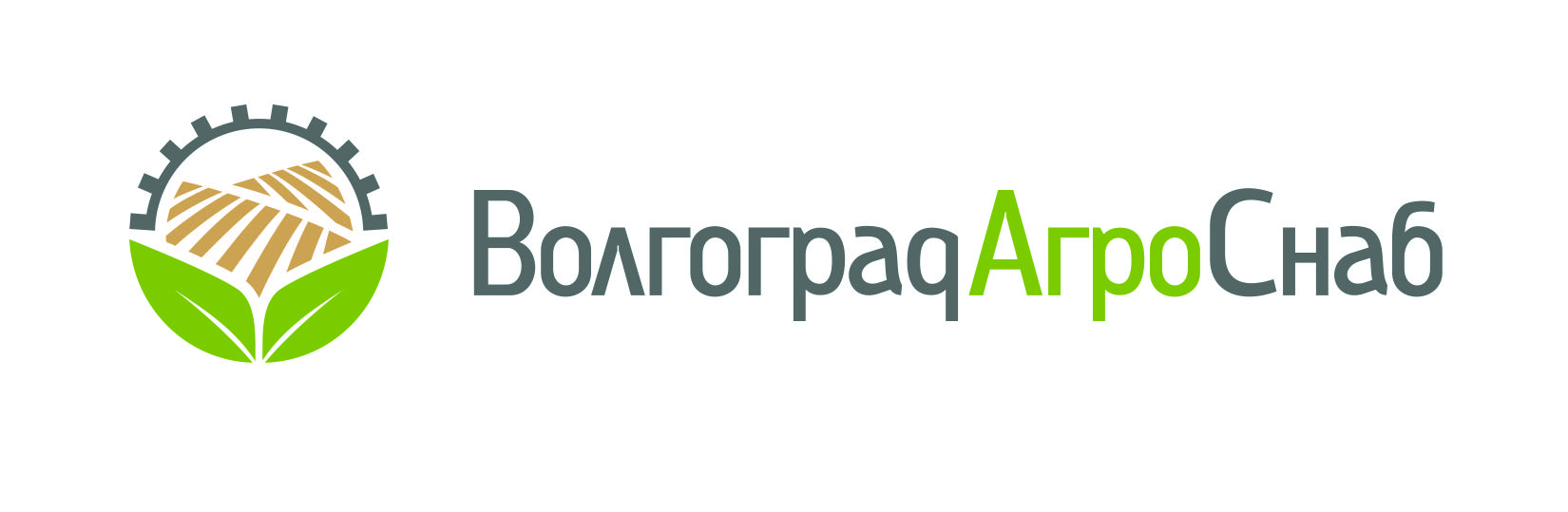 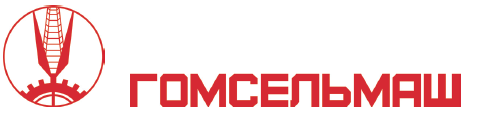 Предварительные данные агротехнической оценки зерноуборочных комбайнов на уборке пшеницы озимой
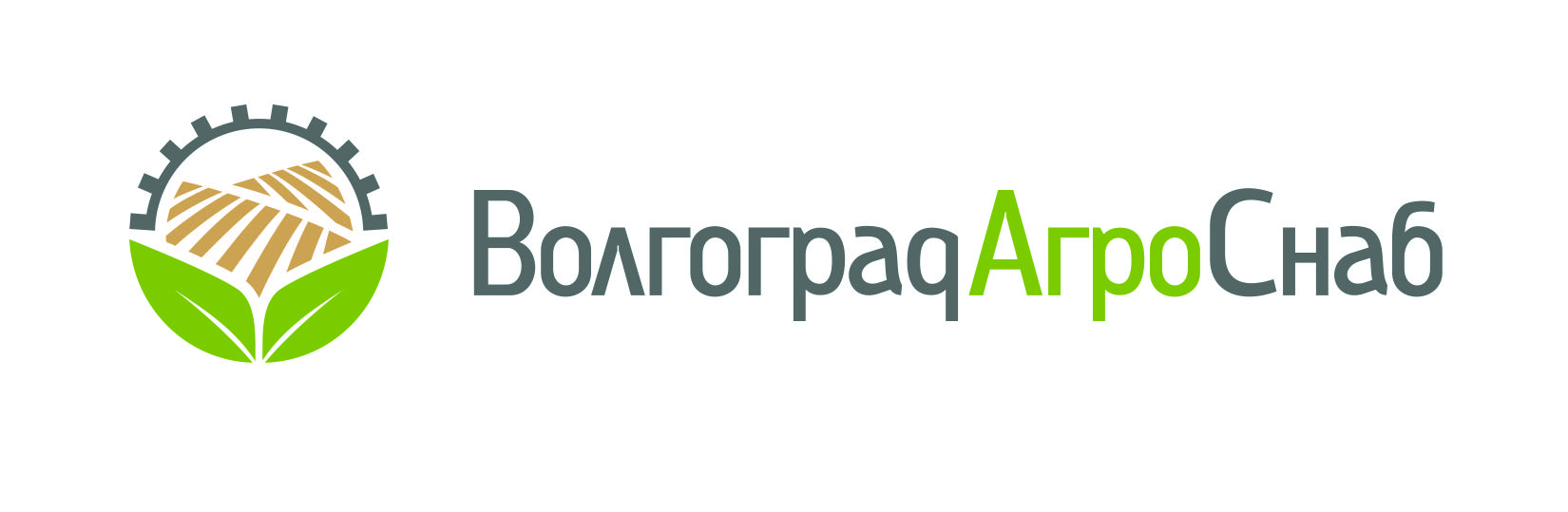 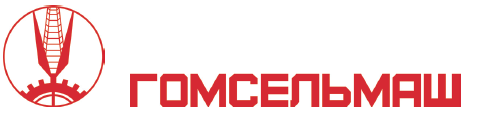 Роторы соломосепаратора
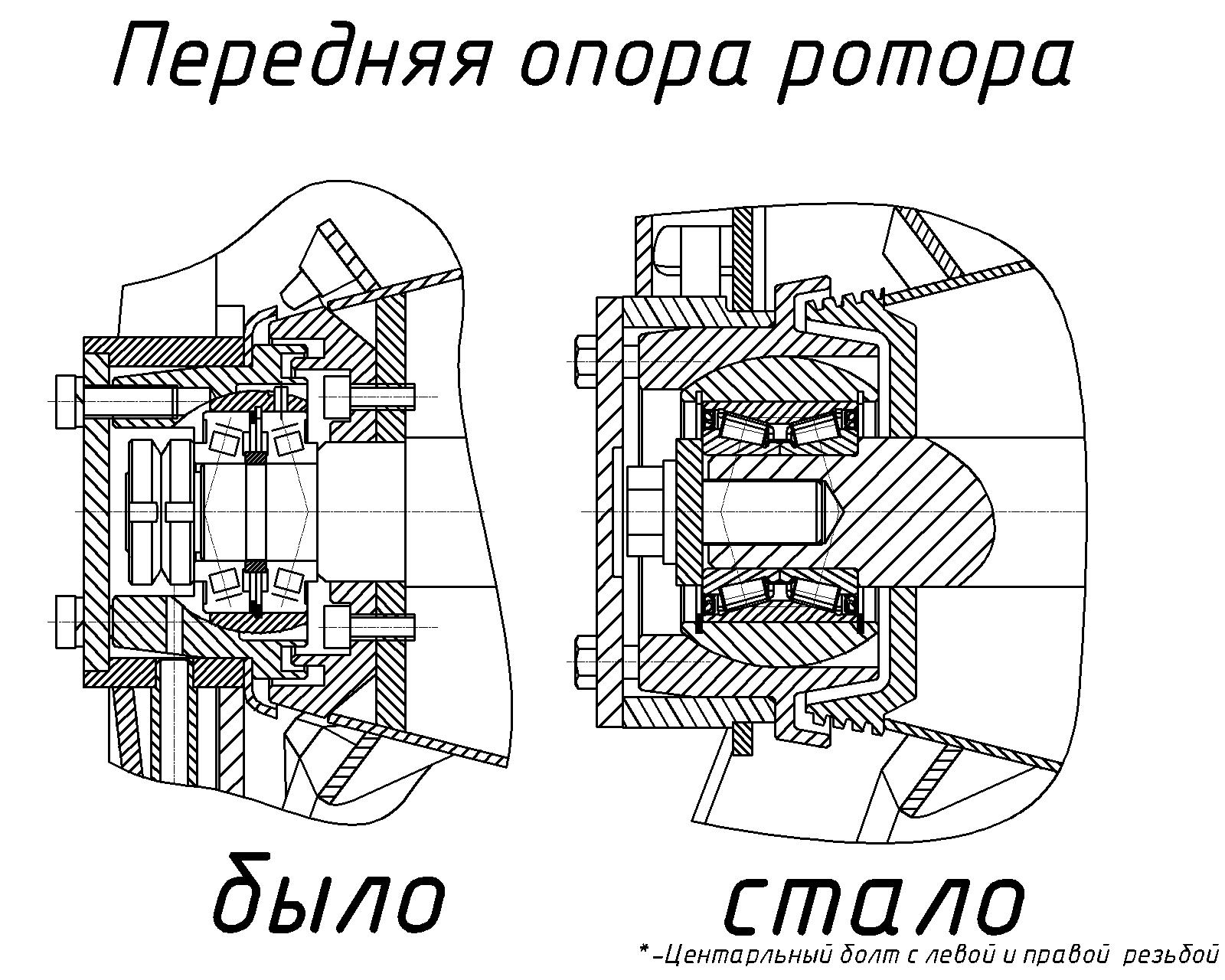 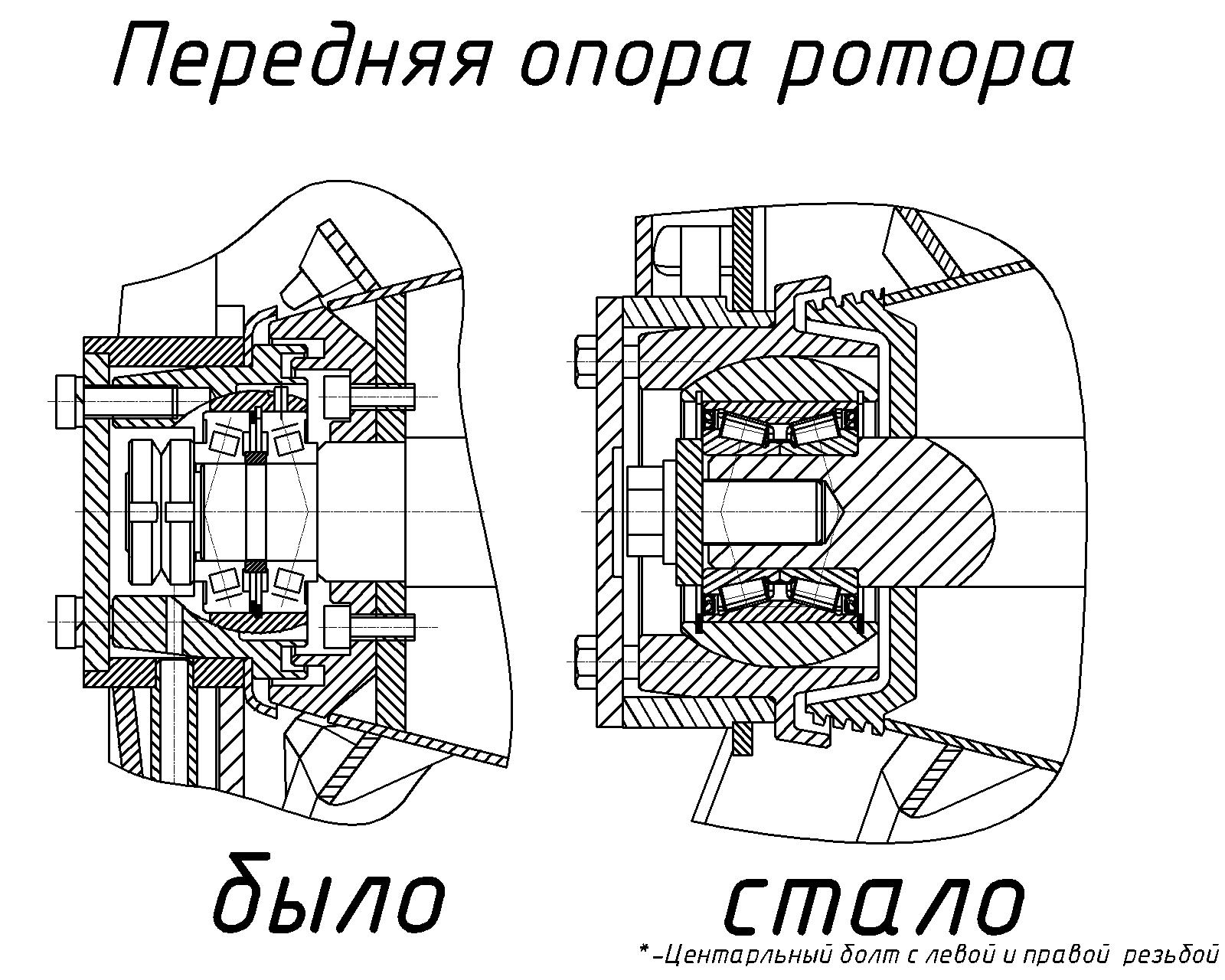 Было
Стало
Для повышения надежности и долговечности изменена конструкция передней опоры ротора соломосепаратора, применено усовершенствованное уплотнение и подшипник FC.40772.S03 «NTN-SNR» Франция.
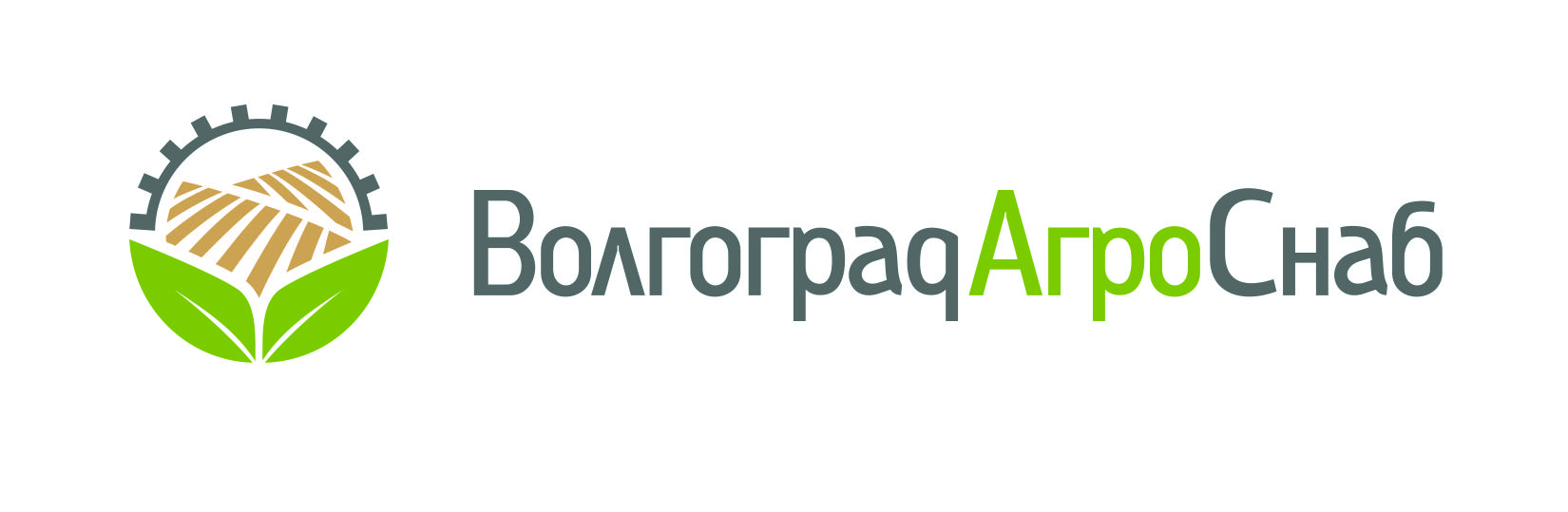 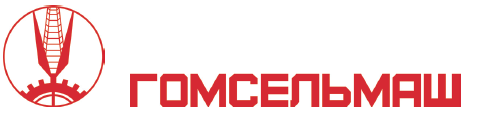 Привод роторов соломосепаратора
Было
Стало
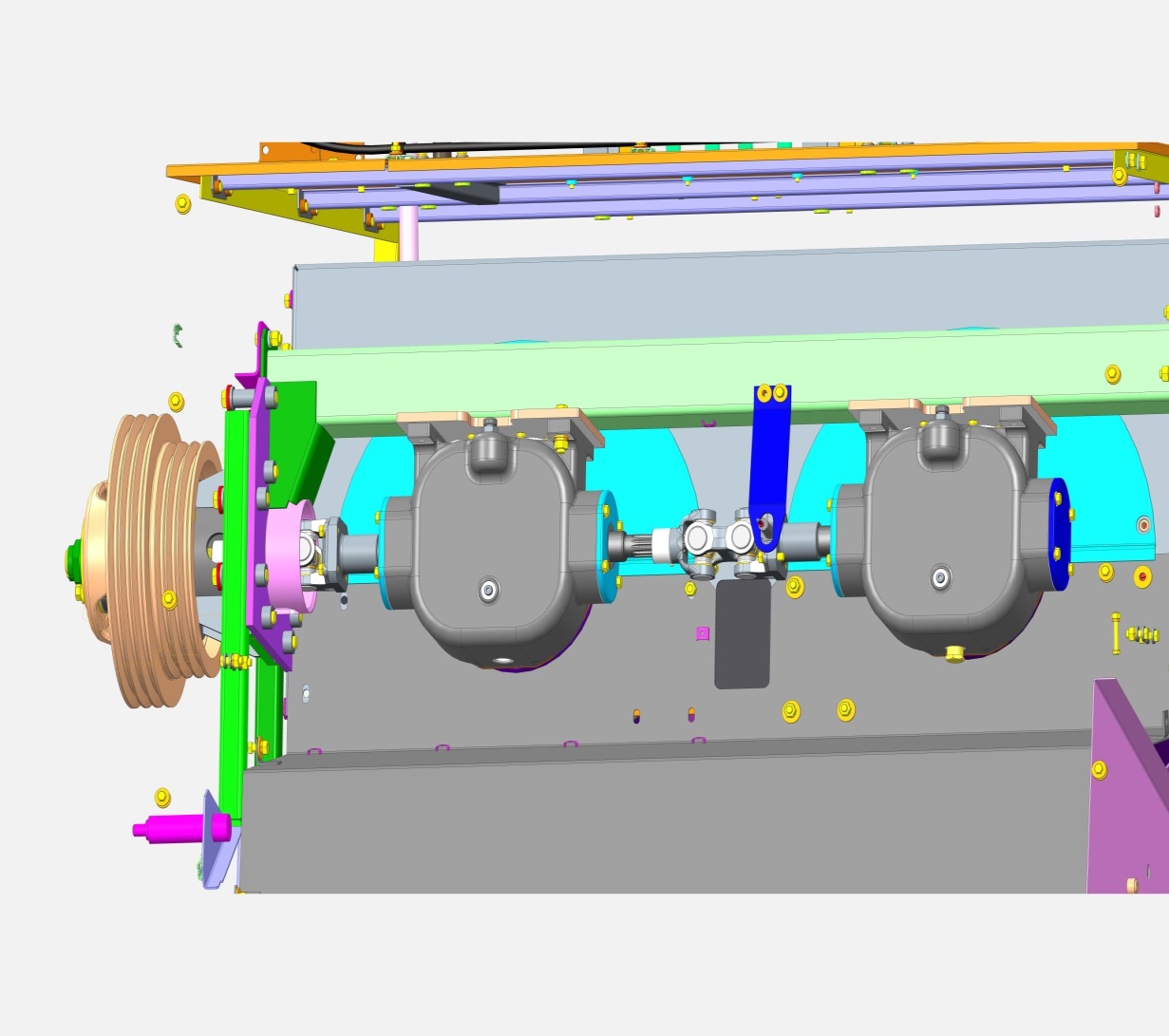 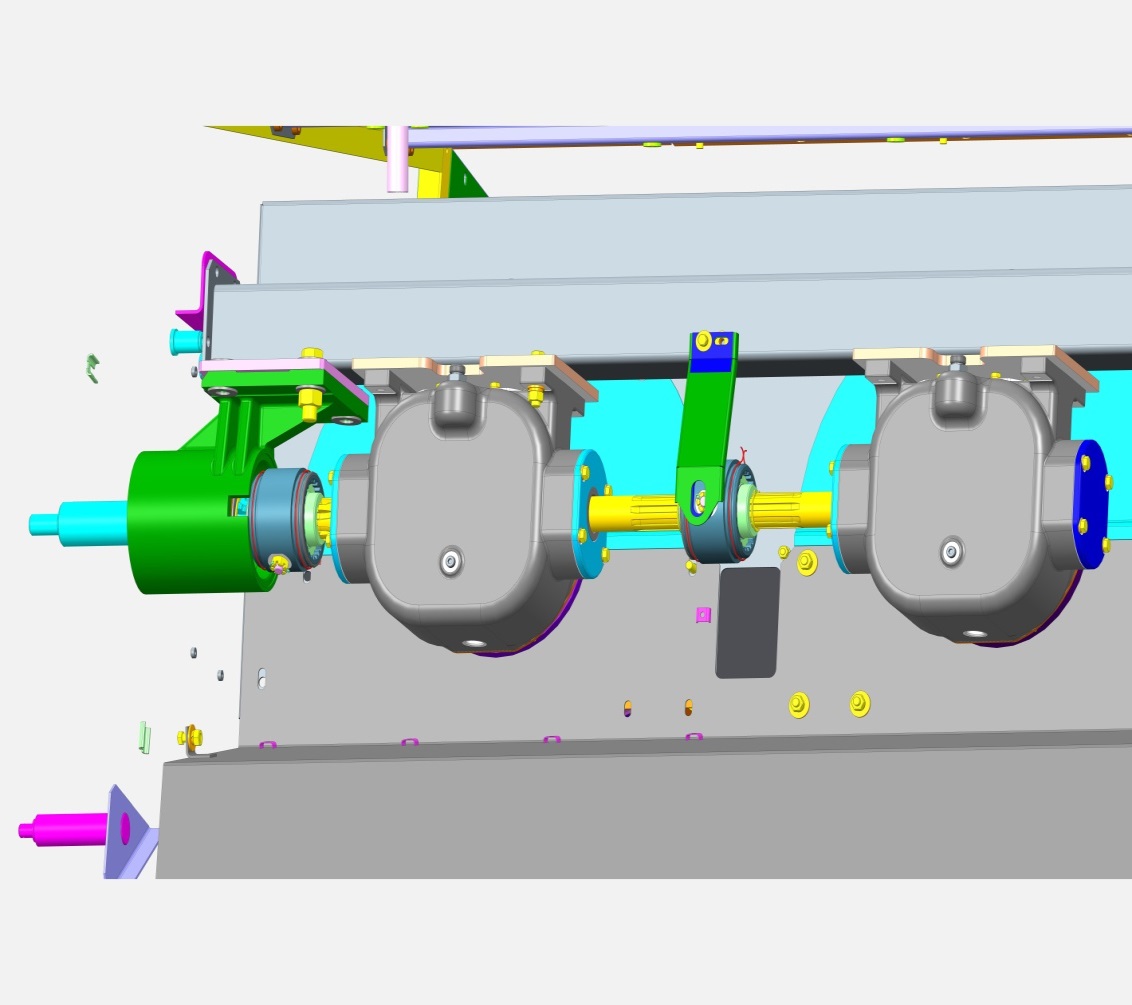 Муфты
Карданы
Для повышения надежности приводов роторов соломосепаратора применены карданные валы вместо соединительных муфт.
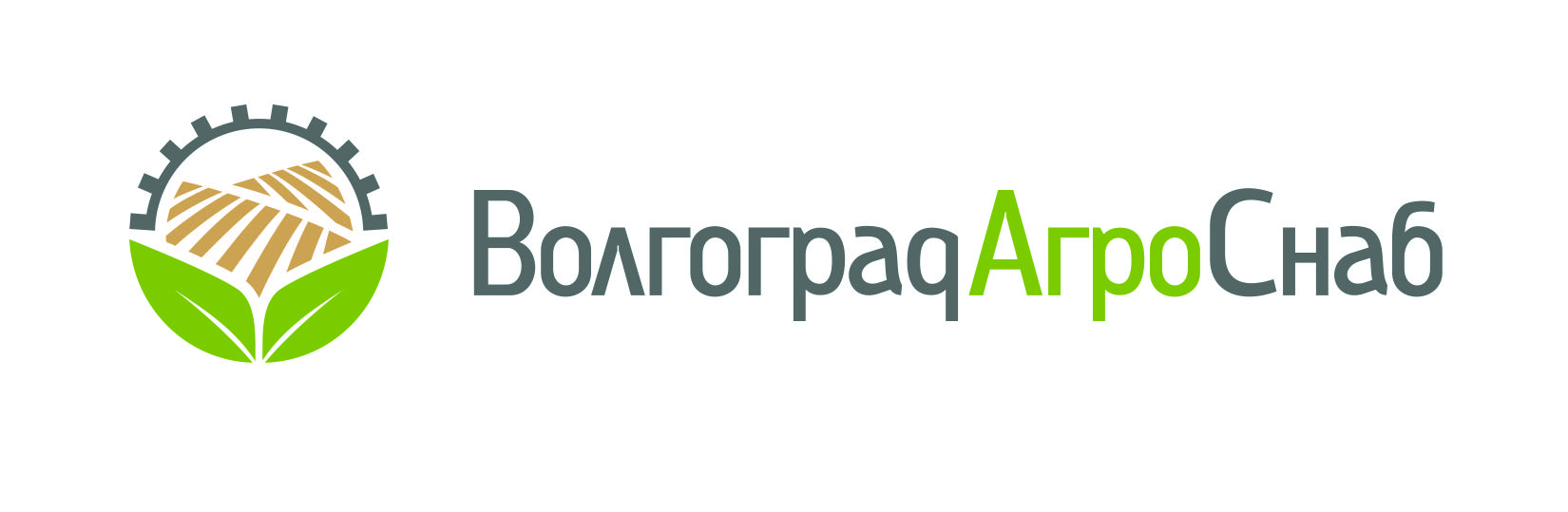 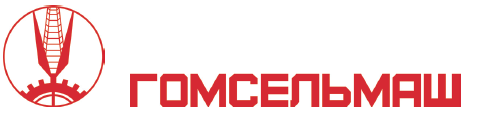 Наработка опытных образцов самоходных
зерноуборочных комбайнов КЗС-3219КР
в уборочном сезоне 2018 года на 15.10.2018г.
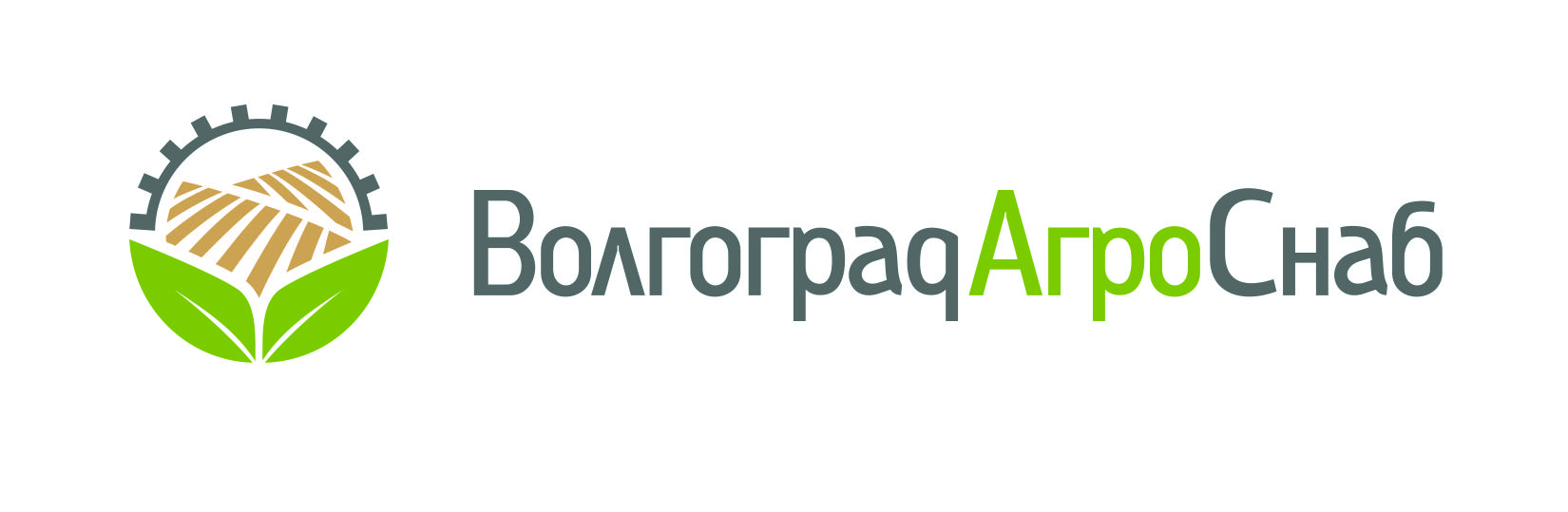 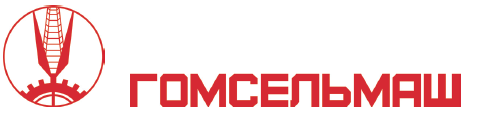 Электрошкаф
Стало
Было
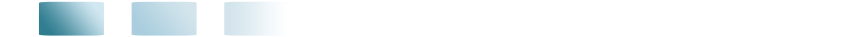 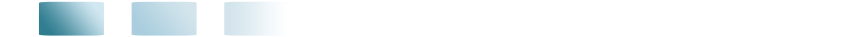 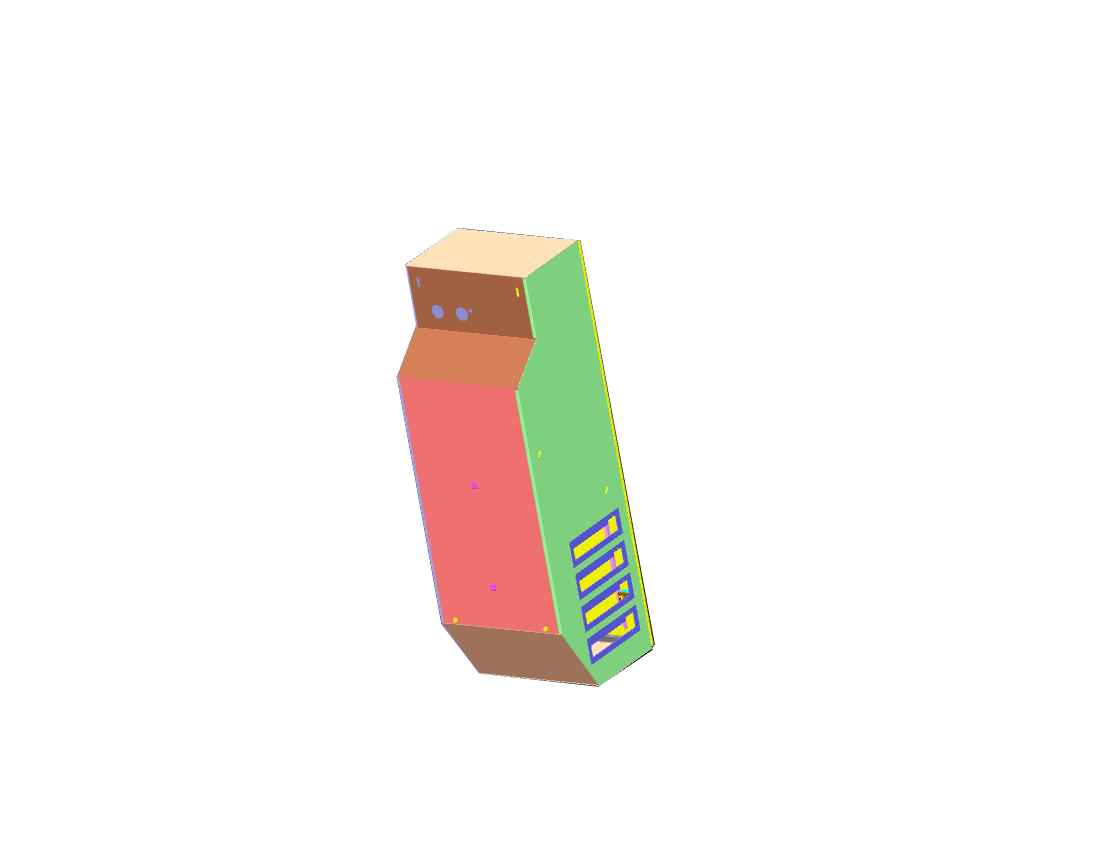 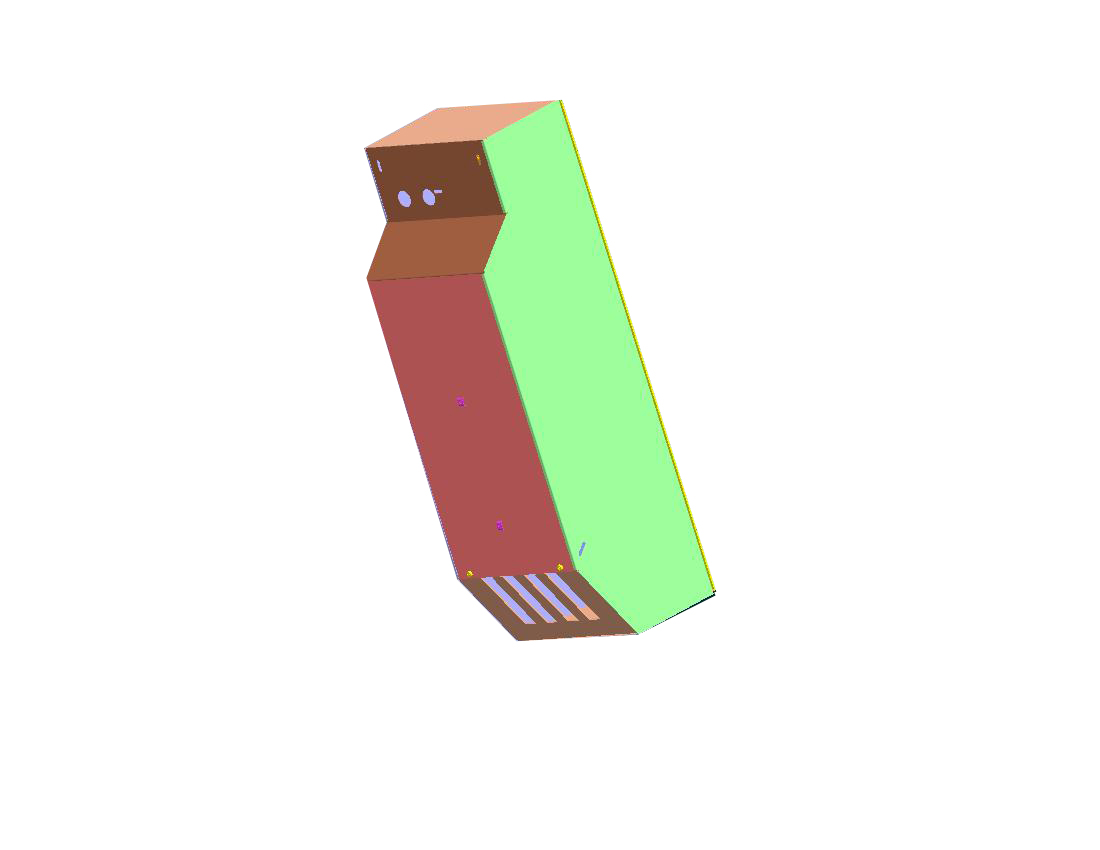 С целью повышения надежности изменен вход жгутов  в электрошкаф, перенесен на правую сторону по ходу движения комбайна.
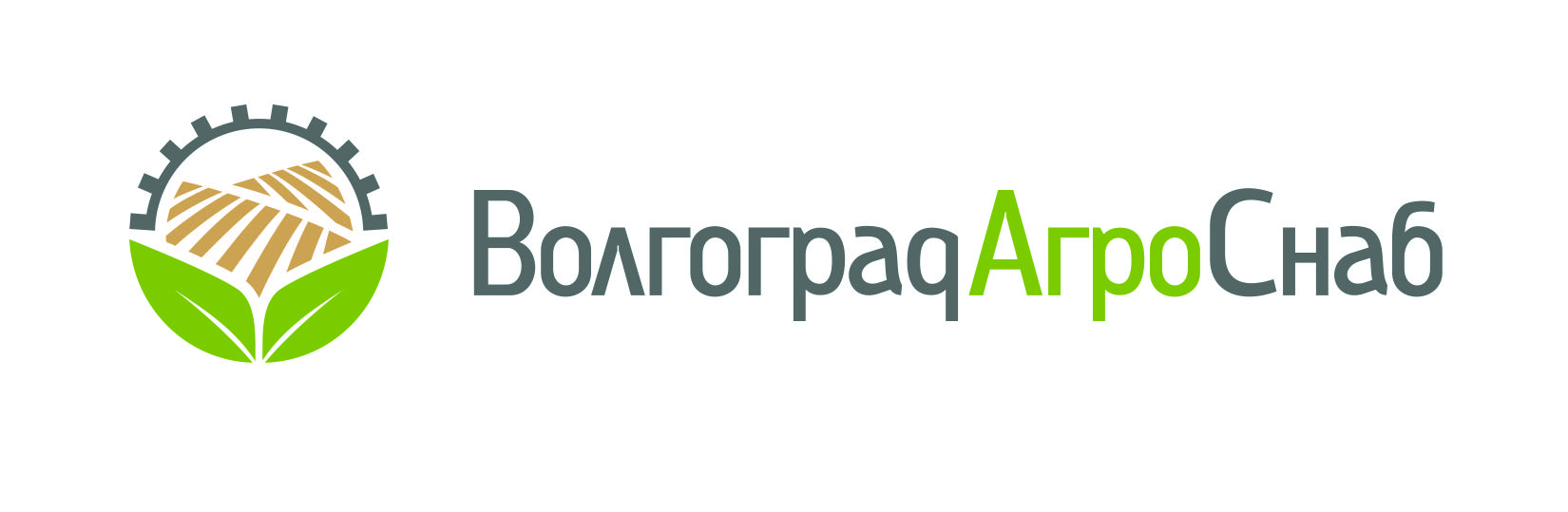 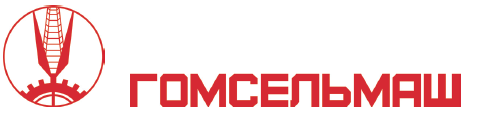 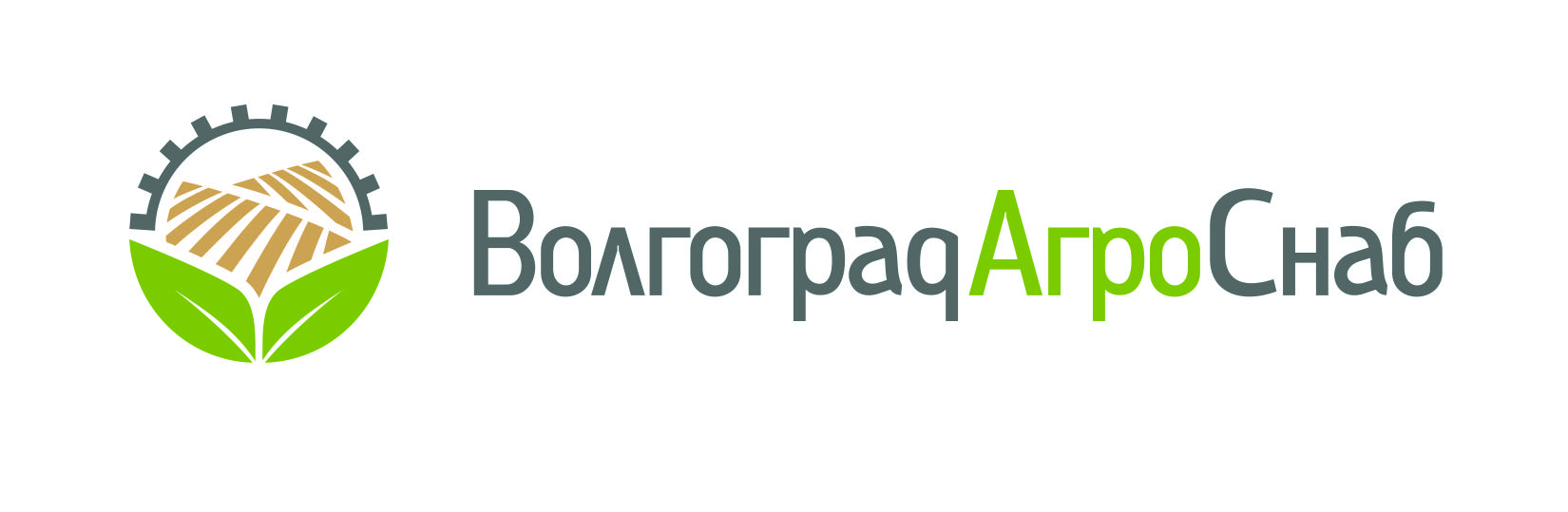 Загрузной шнек на КЗС-1218
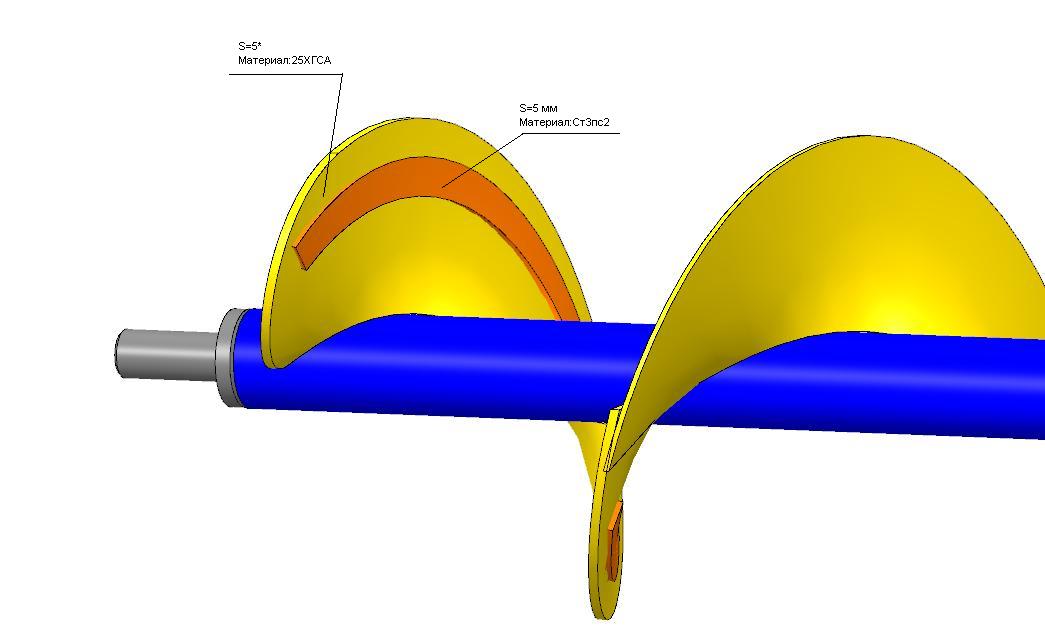 Загрузной шнек на КЗС-1624-1
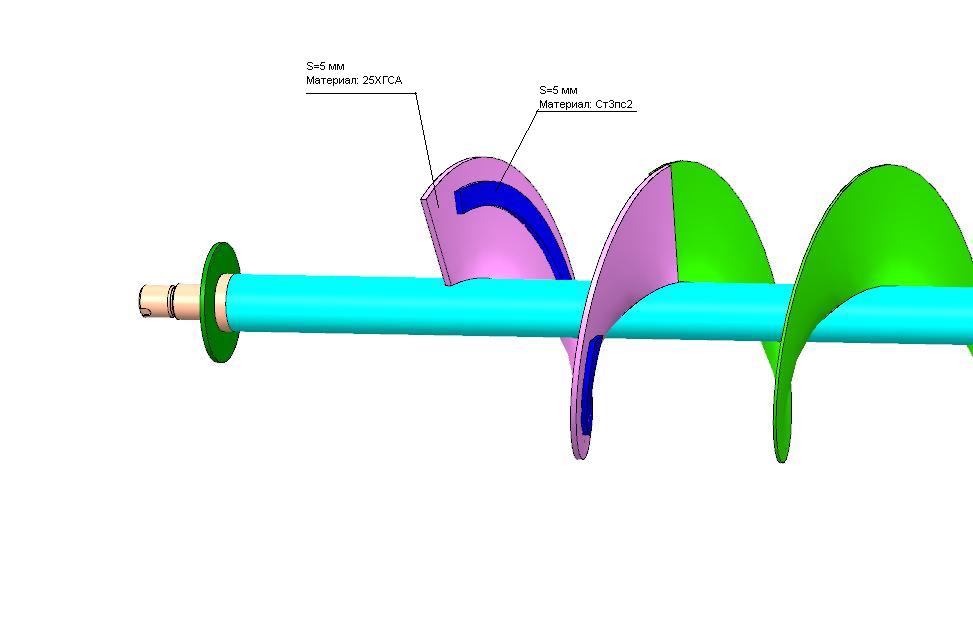 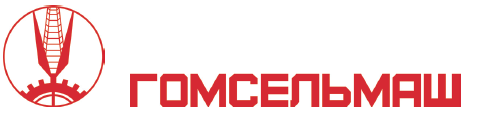 Привод наклонной камеры
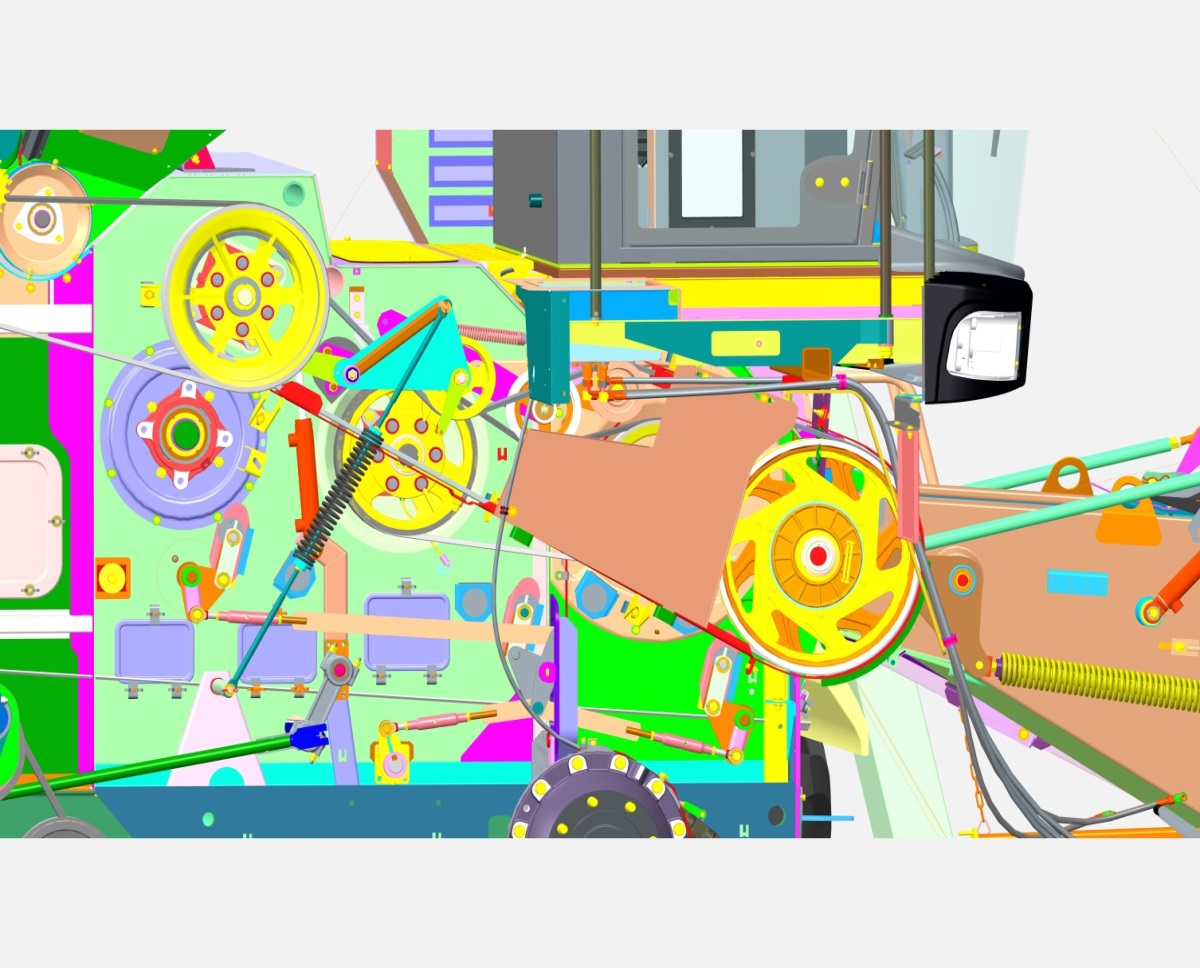 С целью повышения надежности транспортера наклонной камеры снижены обороты вала наклонной камеры с 492,5 об/мин. до 430,6 об/мин. для снижения линейной скорости транспортера с 3,12 м/с до 2,73 м/с.
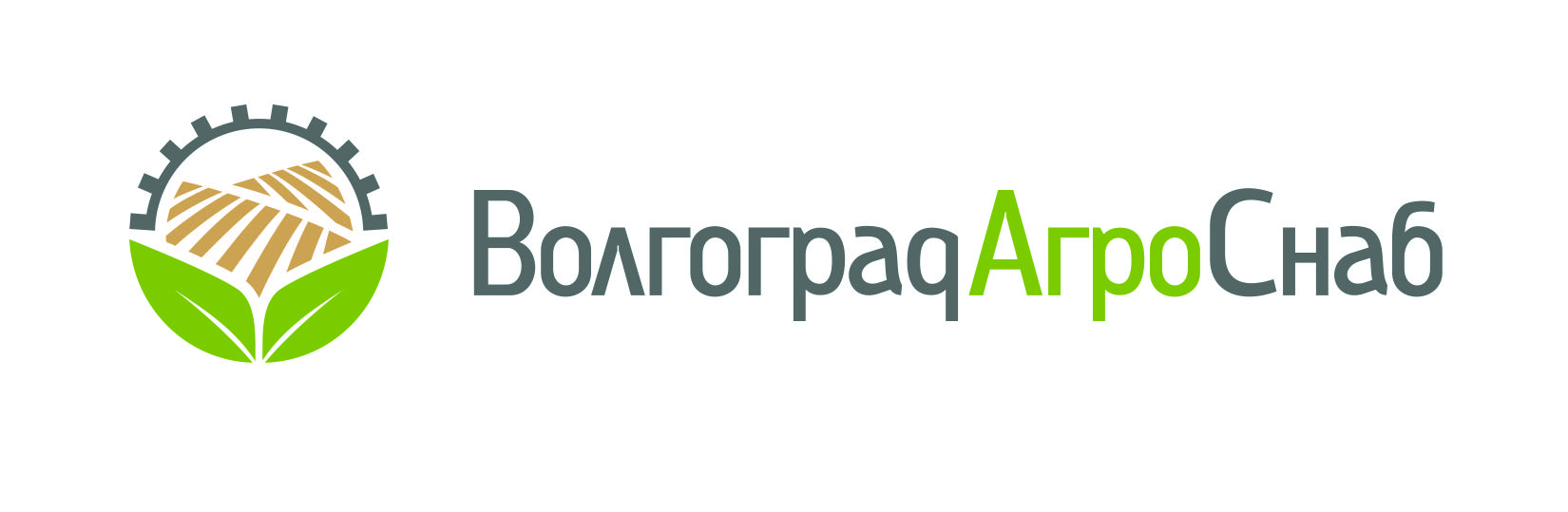 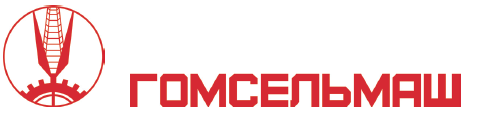 Отличительные особенности от КЗС-1218
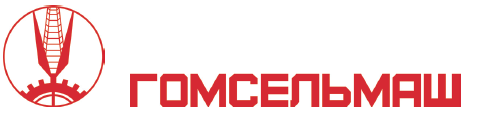 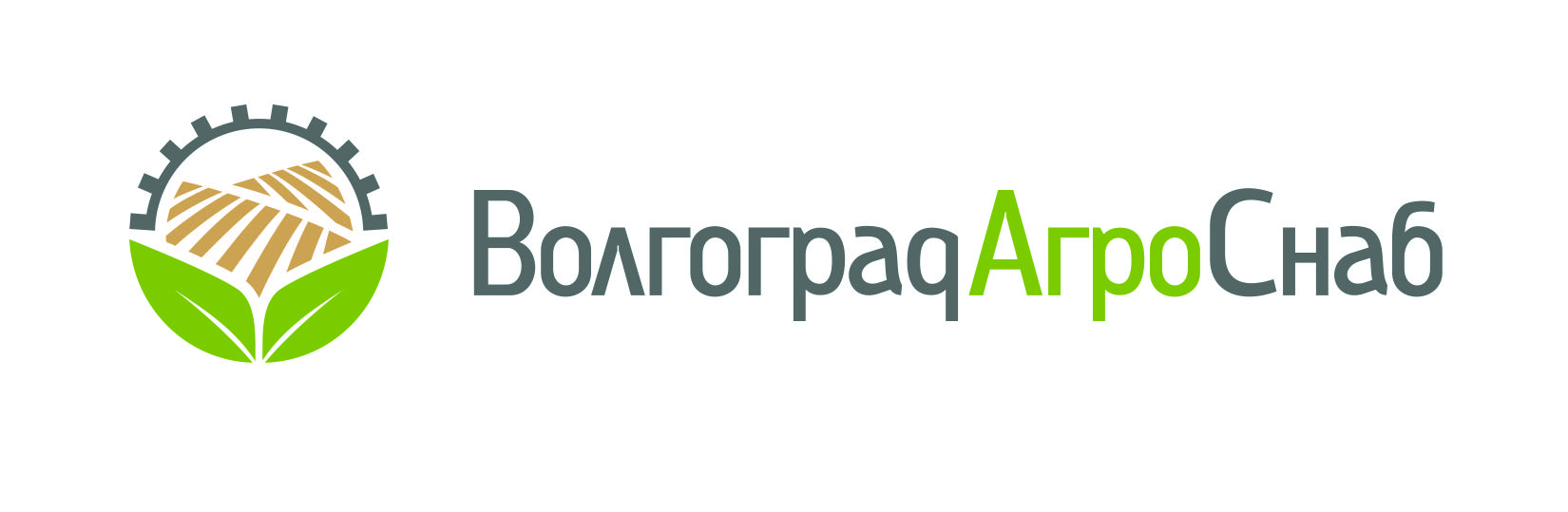 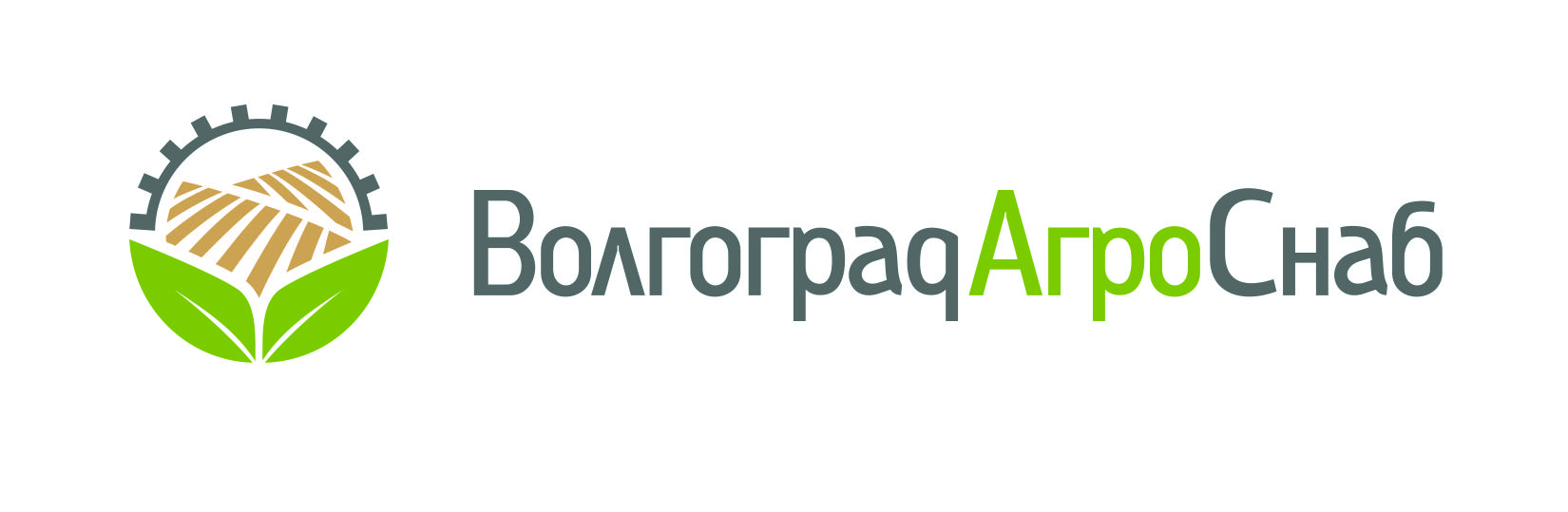 СПАСИБО ЗА ВНИМАНИЕ!
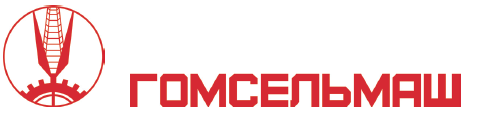